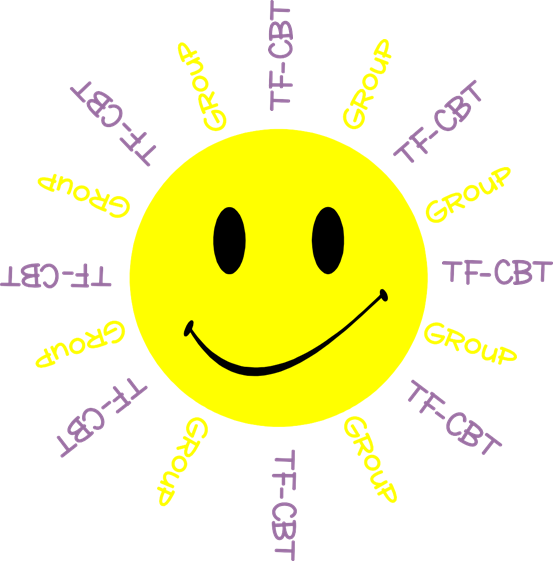 Welcome to TF-CBT Group!
Today is         Group 1 of 5.
Child Trauma Services Program
© 2021 The Board of Regents of The University of Oklahoma
GROUP 
NEXT
RULES
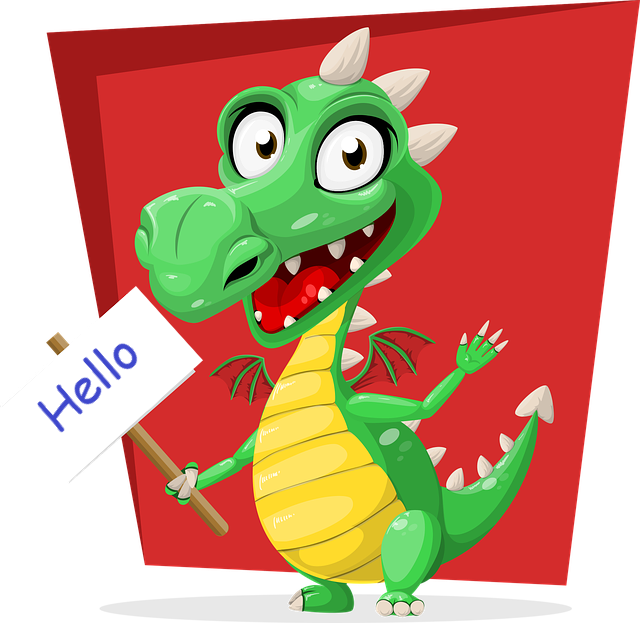 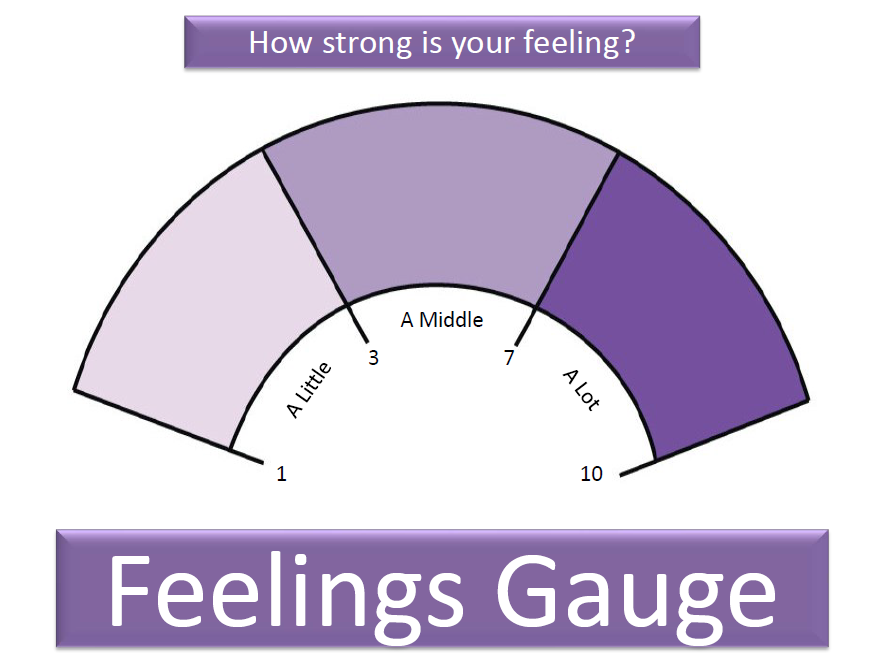 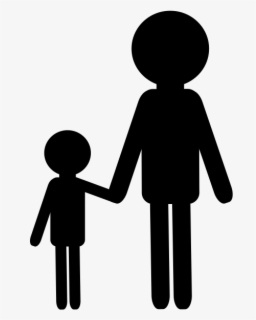 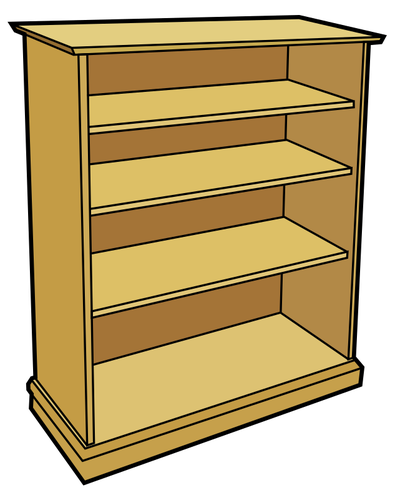 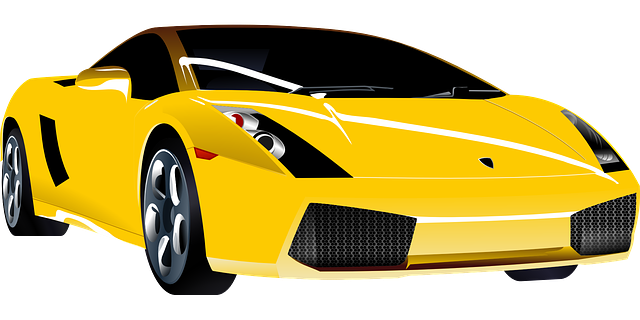 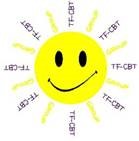 PTSD
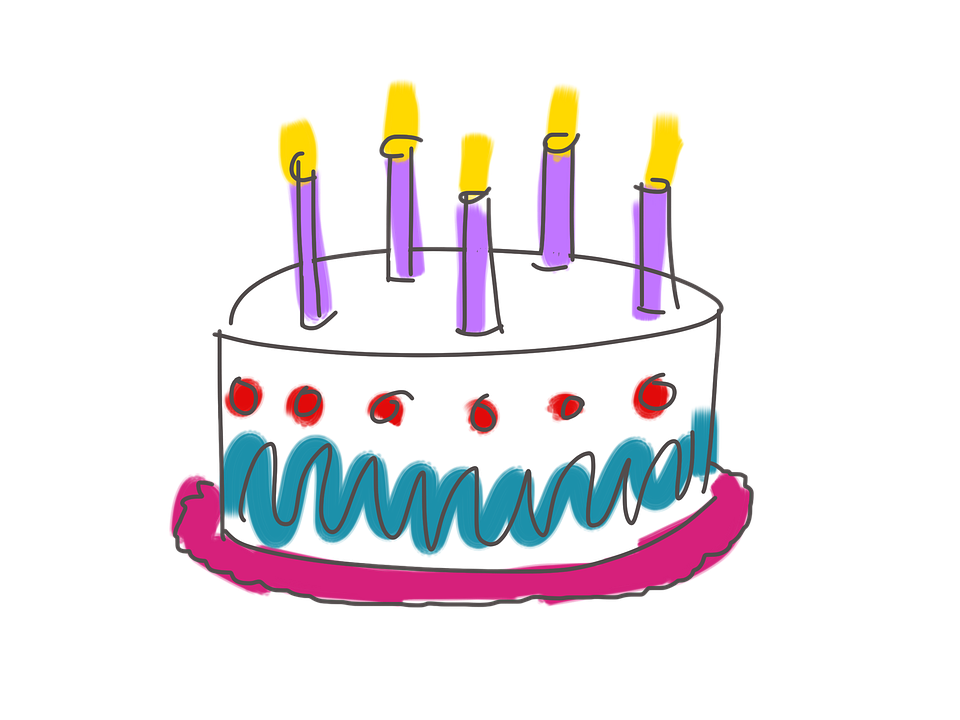 WHAT IS TRAUMA?
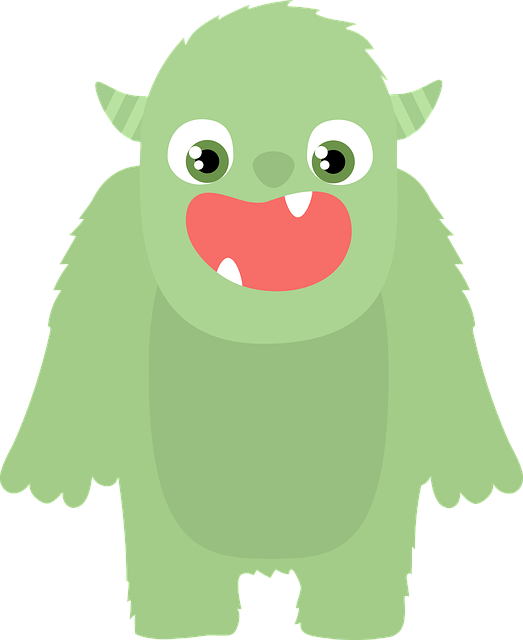 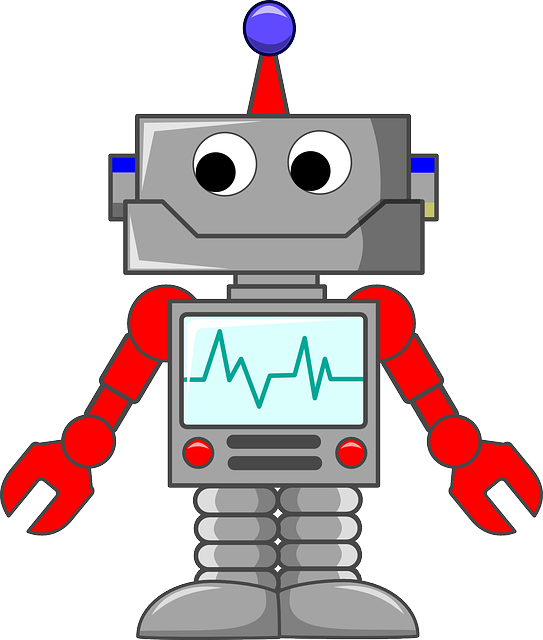 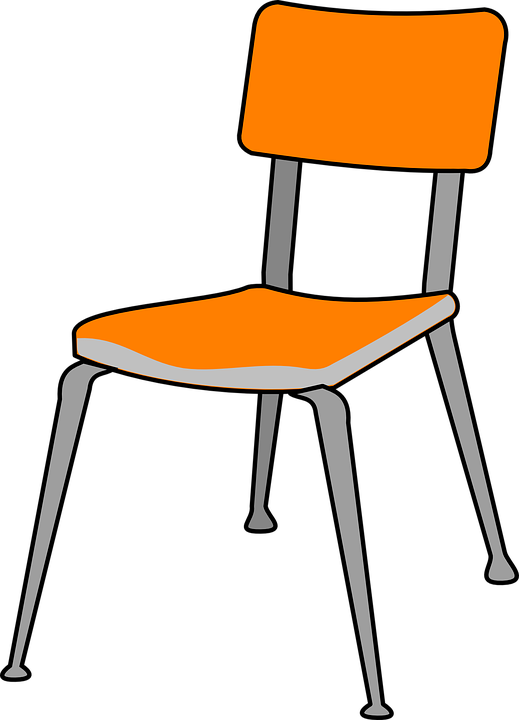 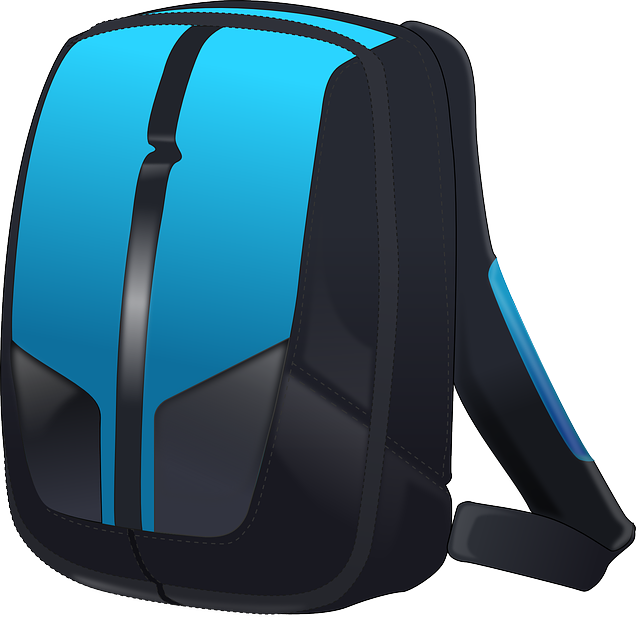 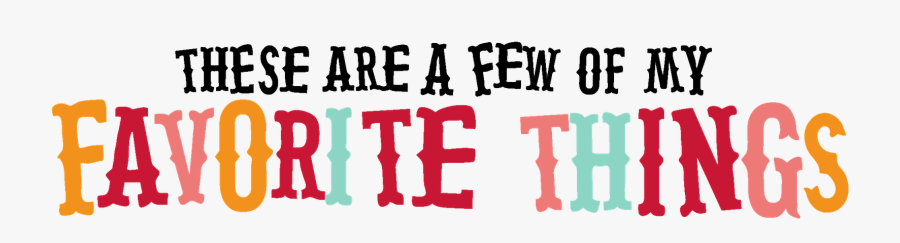 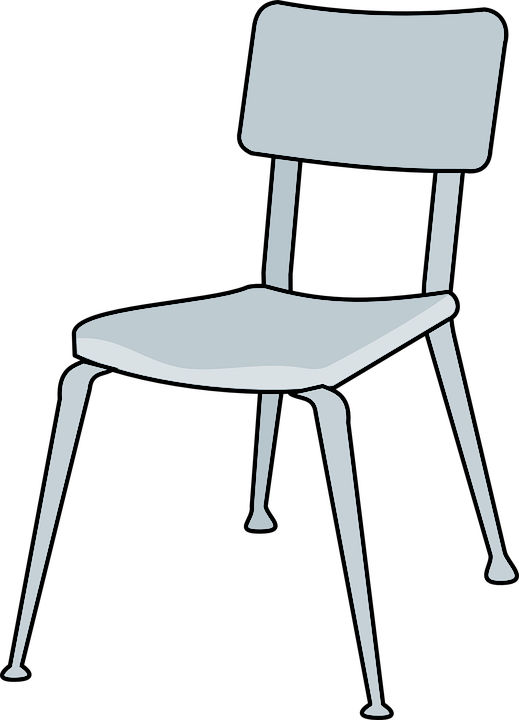 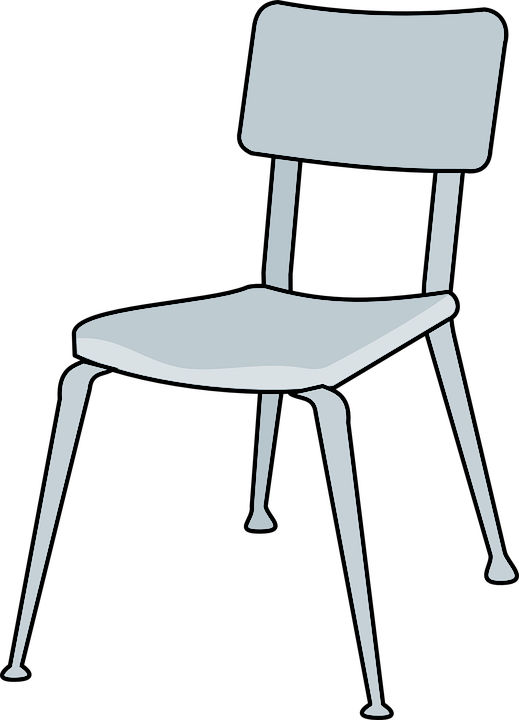 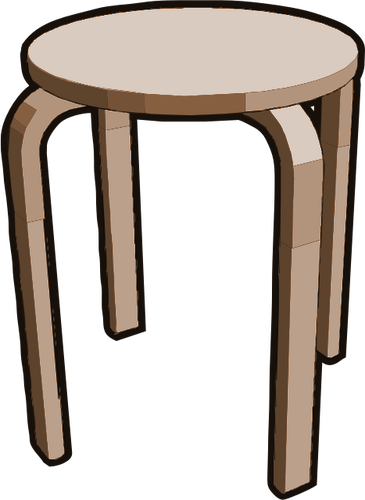 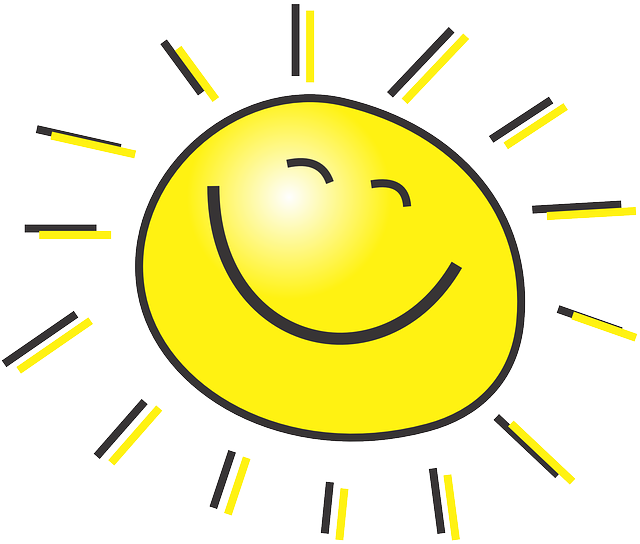 Child Trauma Services Program
© 2021 The Board of Regents of The University of Oklahoma
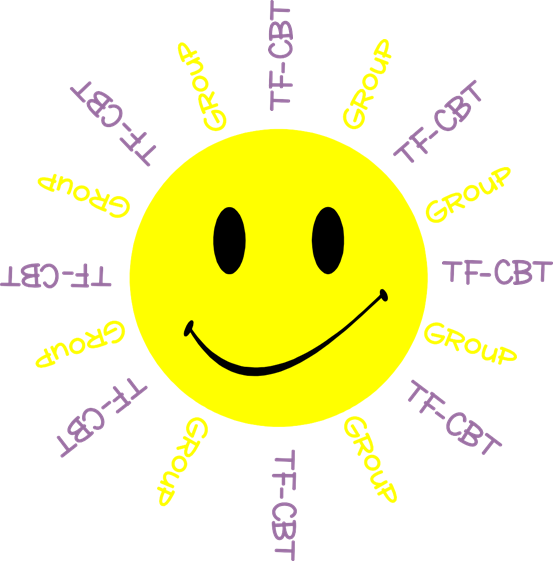 GROUP RULES
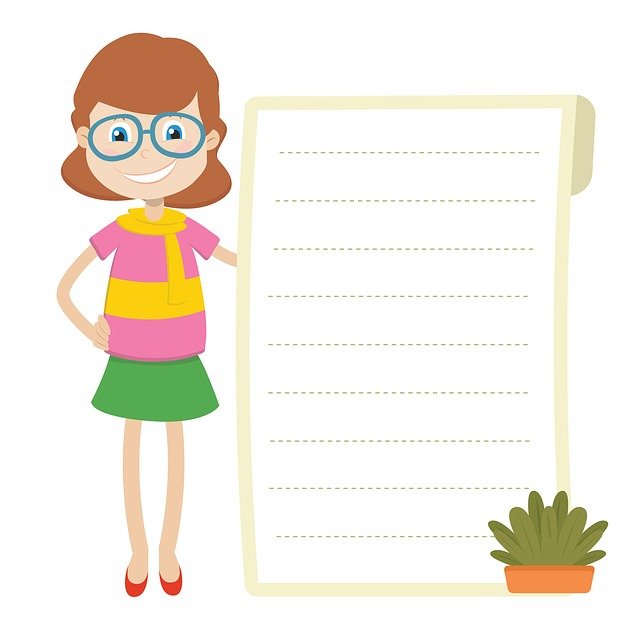 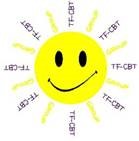 Zoom
Use the bathroom before or after group.
Be in a private space.
Keep everyone’s information private or  confidential.
Take turns talking.
Keep yourself on mute.
Keep your camera on.
Be nice.
Just Be On Zoom!
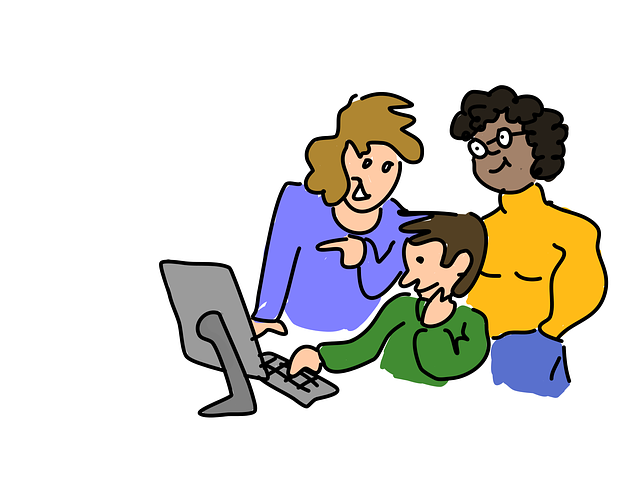 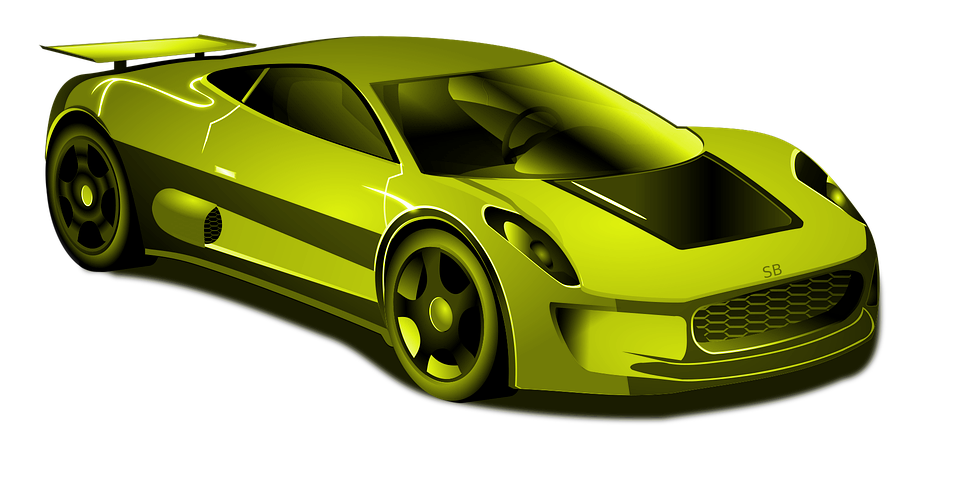 Child Trauma Services Program
© 2021 The Board of Regents of The University of Oklahoma
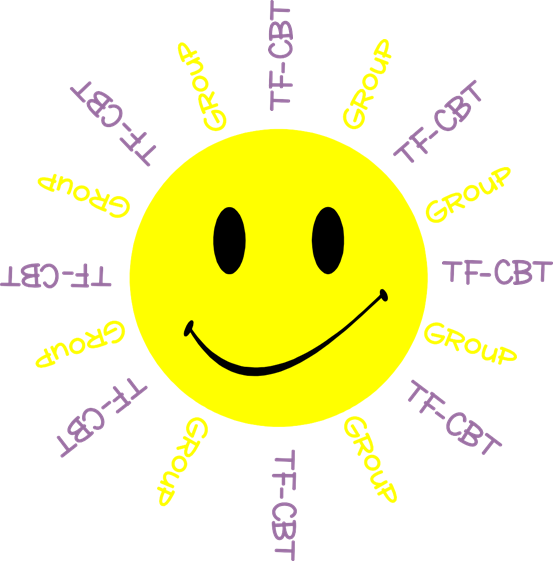 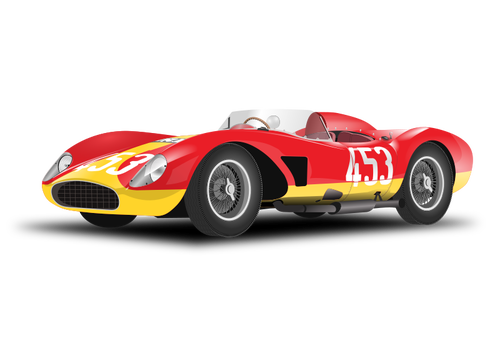 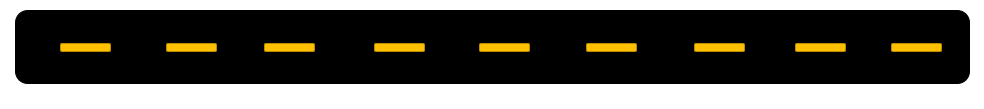 Youth A
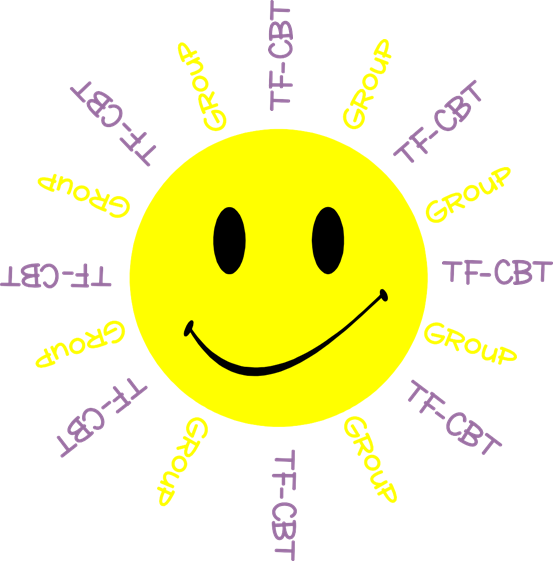 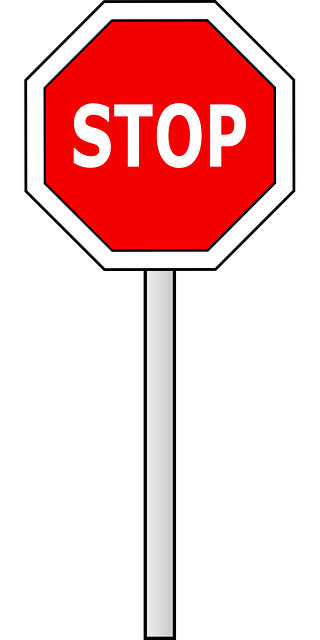 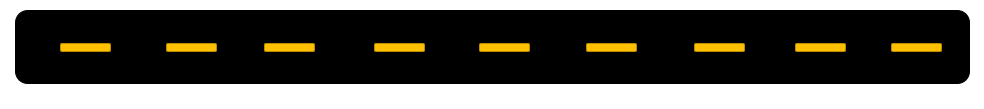 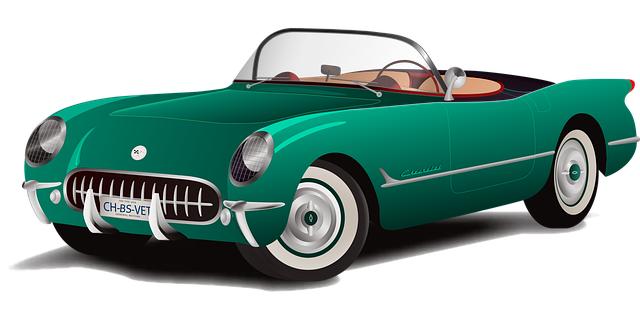 Youth B
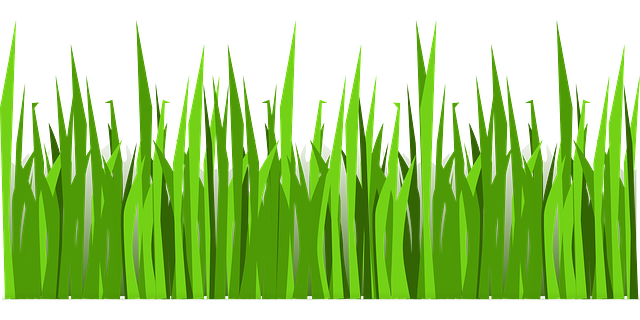 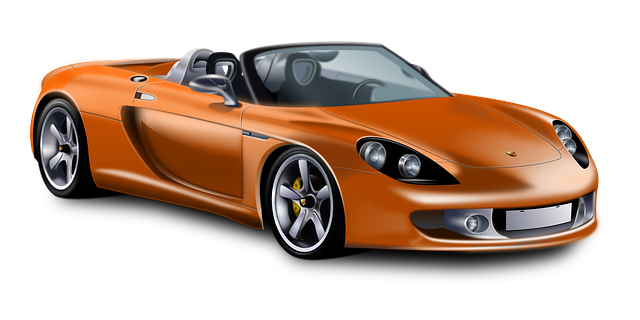 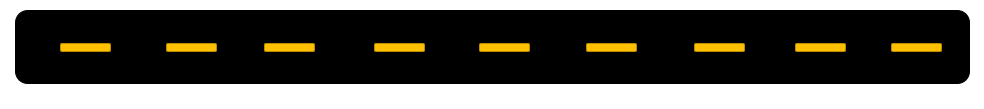 Youth C
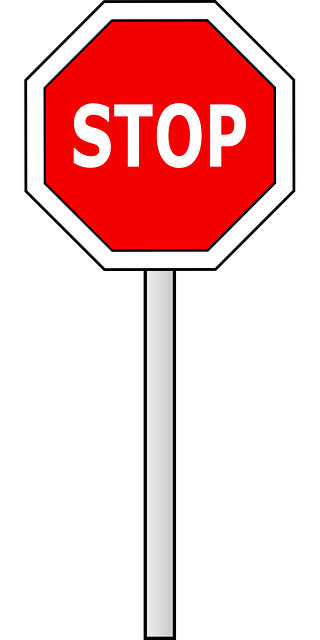 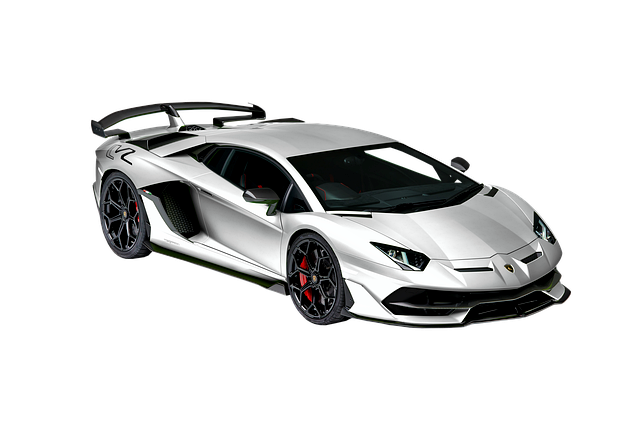 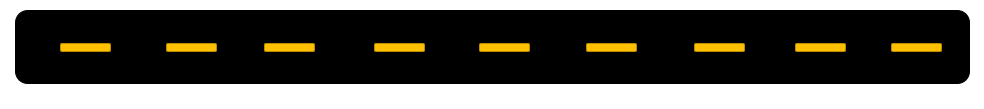 Youth D
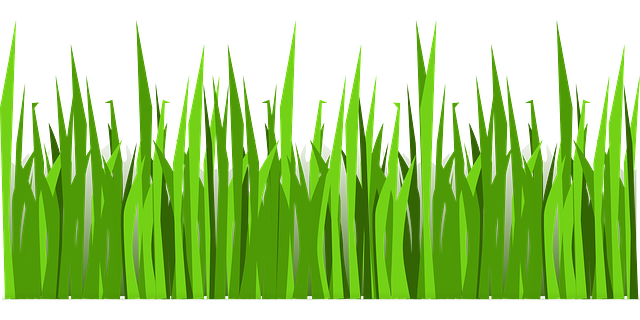 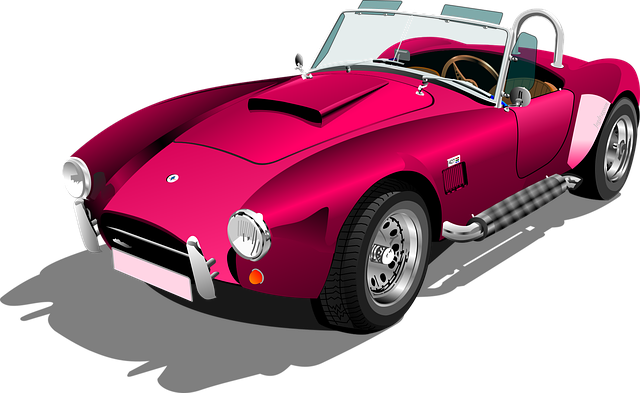 Youth E
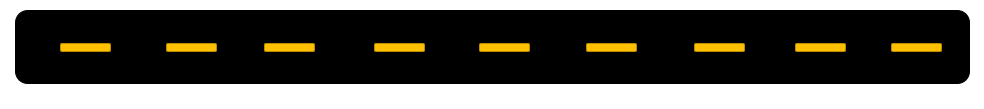 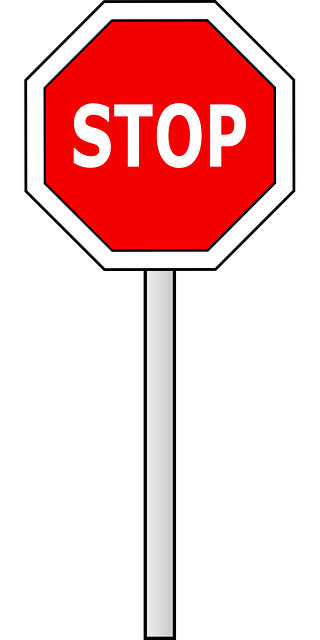 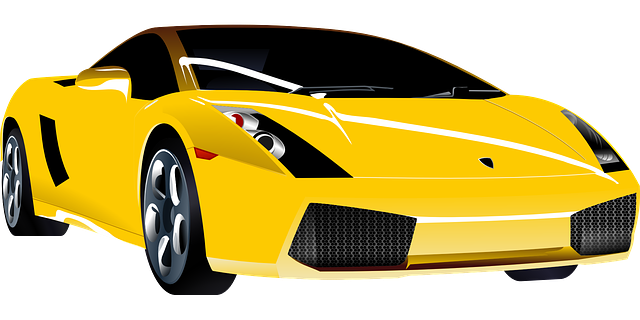 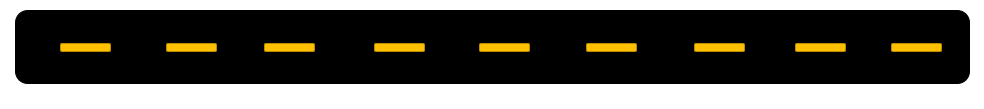 Youth F
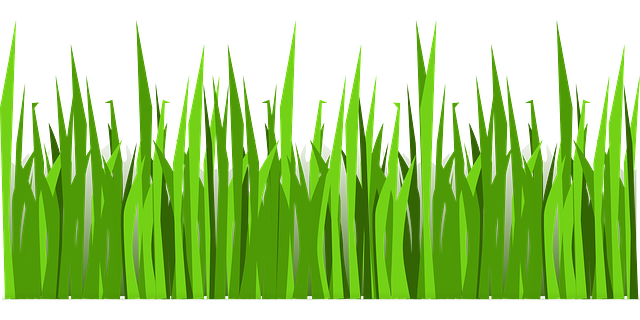 Child Trauma Services Program
© 2021 The Board of Regents of The University of Oklahoma
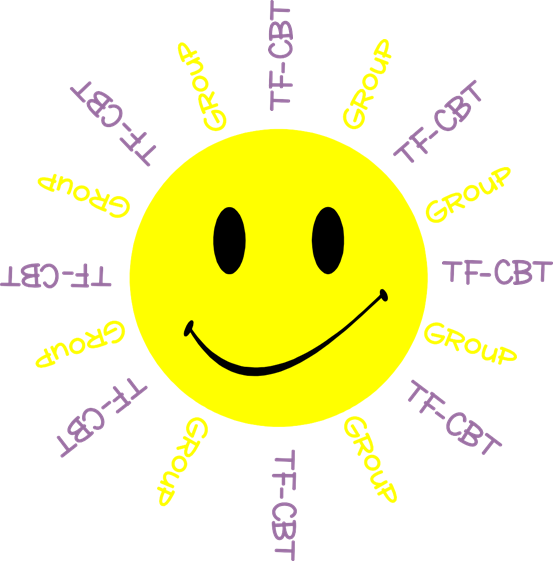 THE NAME GAME
RULES:
The person whose name is called will repeat the previous person’s name and their favorite color, ice cream, etc. and then state their name and favorite
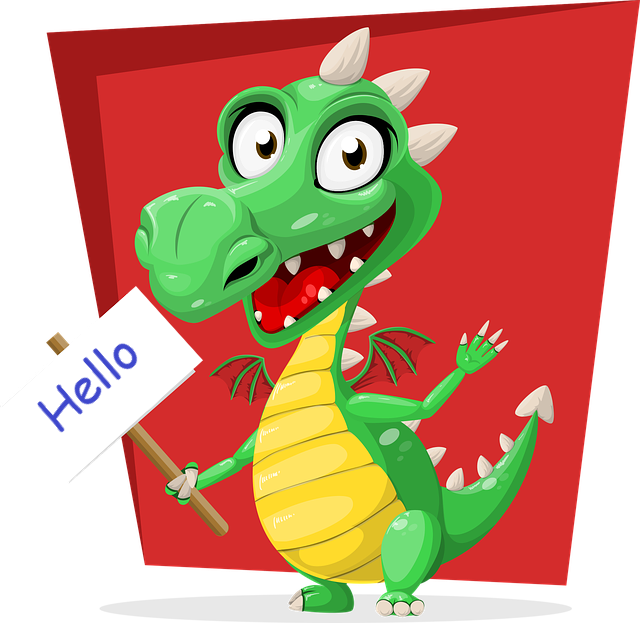 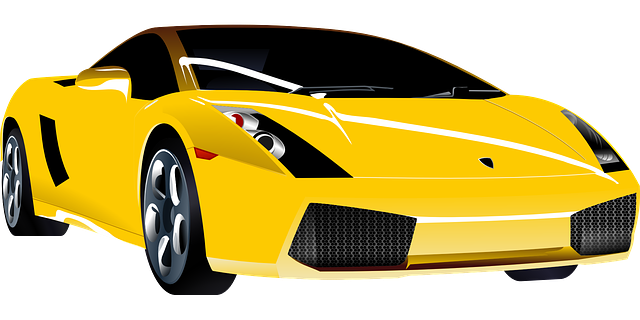 Child Trauma Services Program
© 2021 The Board of Regents of The University of Oklahoma
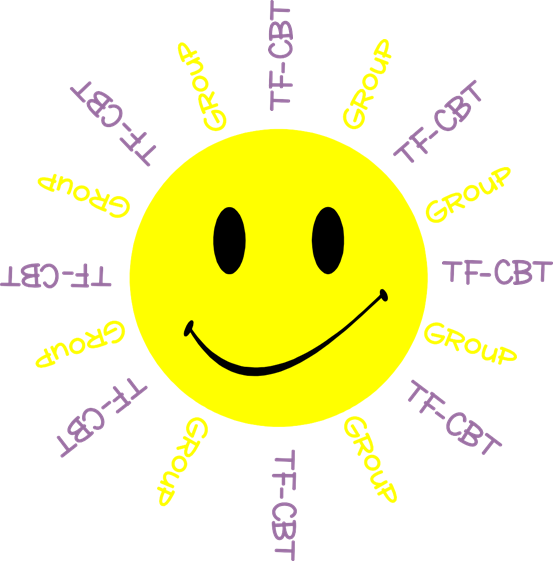 WHAT IS TRAUMA?
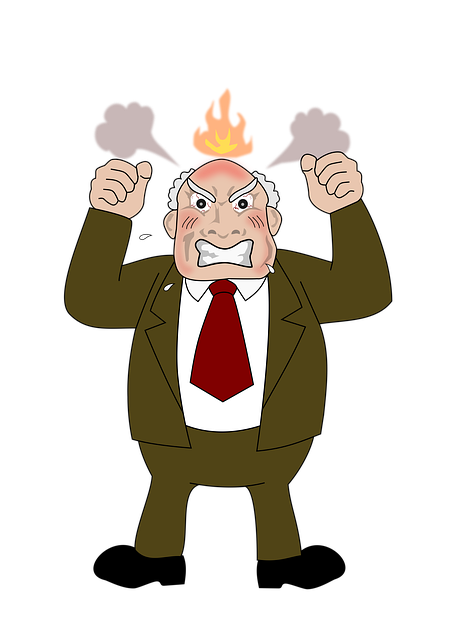 Grown-ups in the family hit each other, or yell, or hurt
Someone broke the private part rule
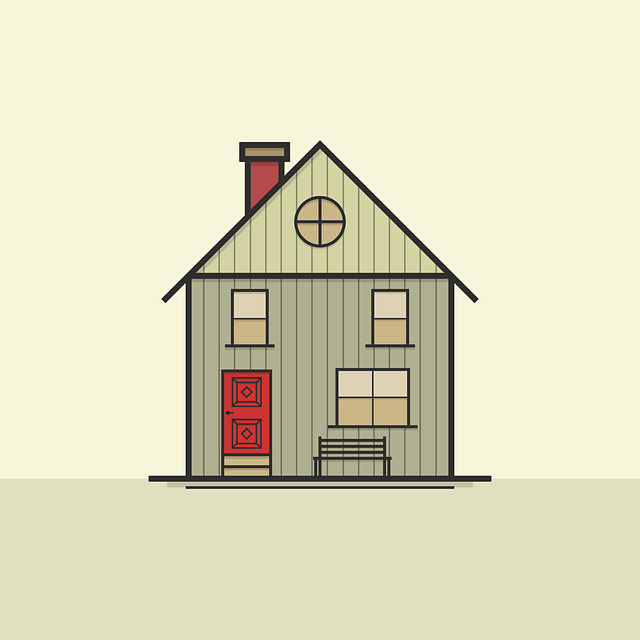 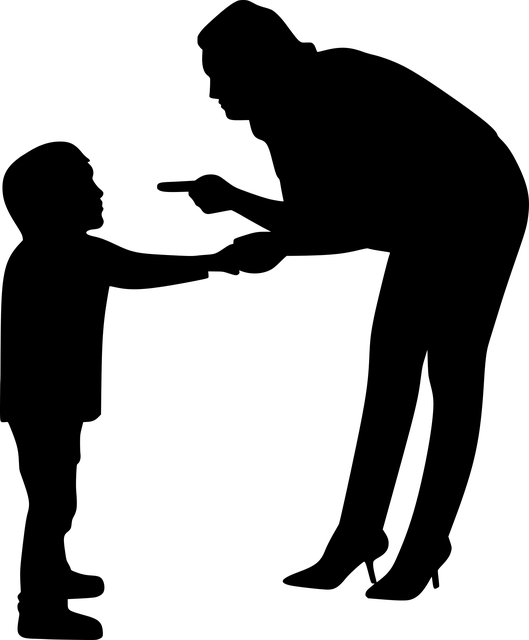 Moving to a new home
Grown-up hit or hurt kids
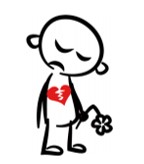 Someone you love leaving or dying
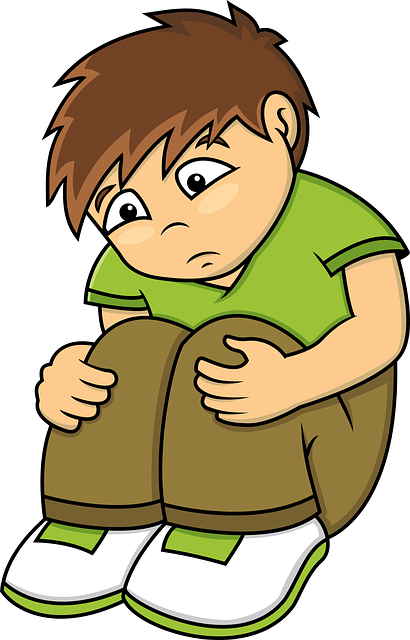 Kid didn’t have food and hugs and clothes and things kids need
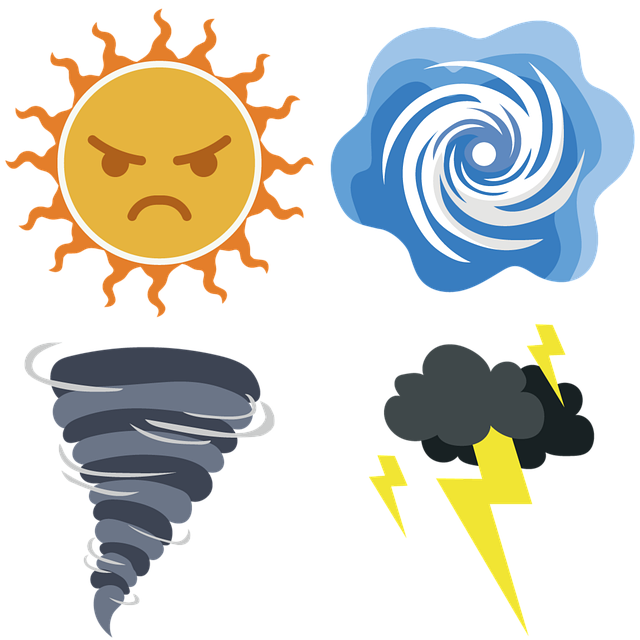 Scary things happening with the weather
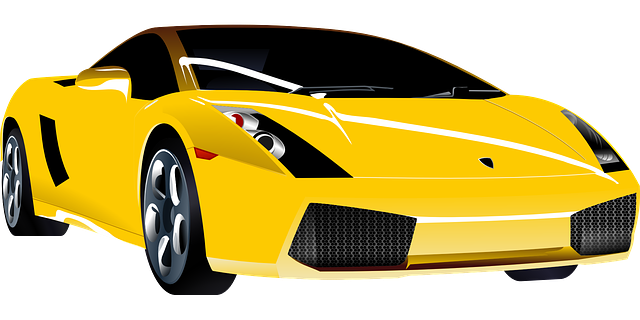 Child Trauma Services Program
© 2021 The Board of Regents of The University of Oklahoma
[Speaker Notes: Children should NOT be asked to identify their own trauma exposures.]
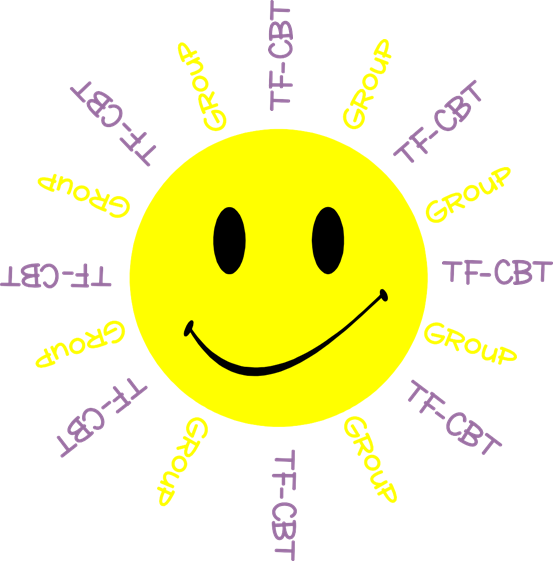 IDENTIFYING PTSD SYMPTOMS
What happens after kids go through tough and scary things?
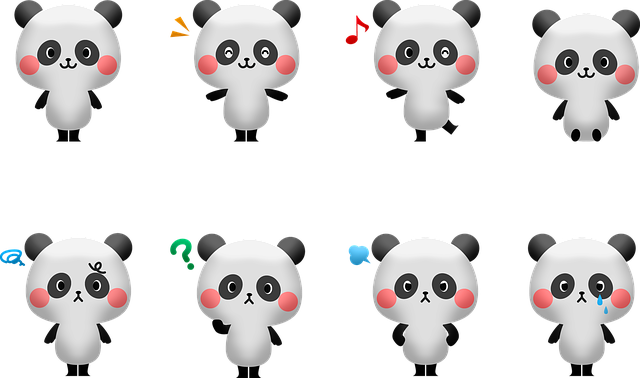 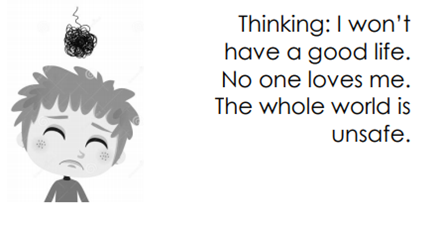 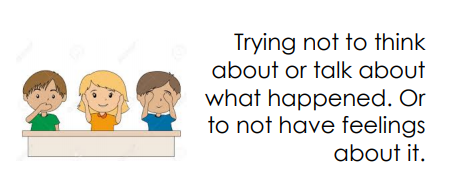 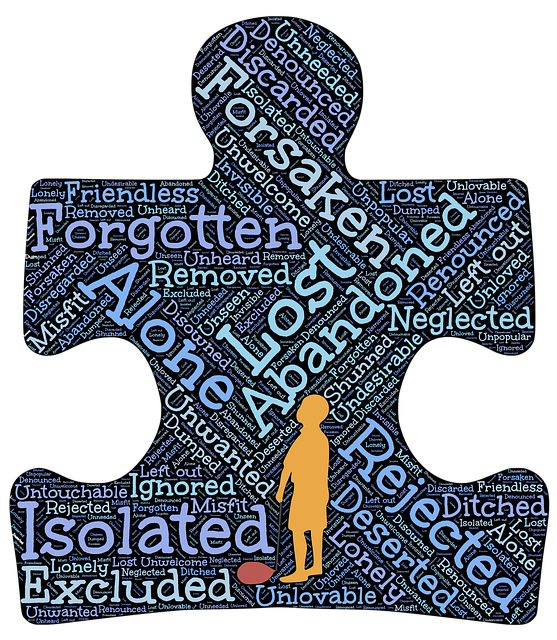 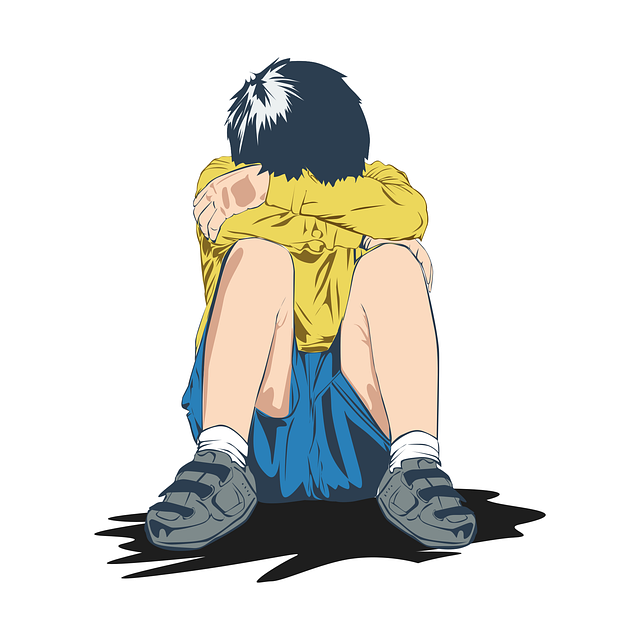 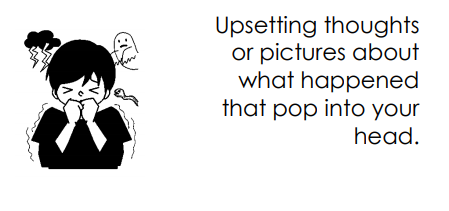 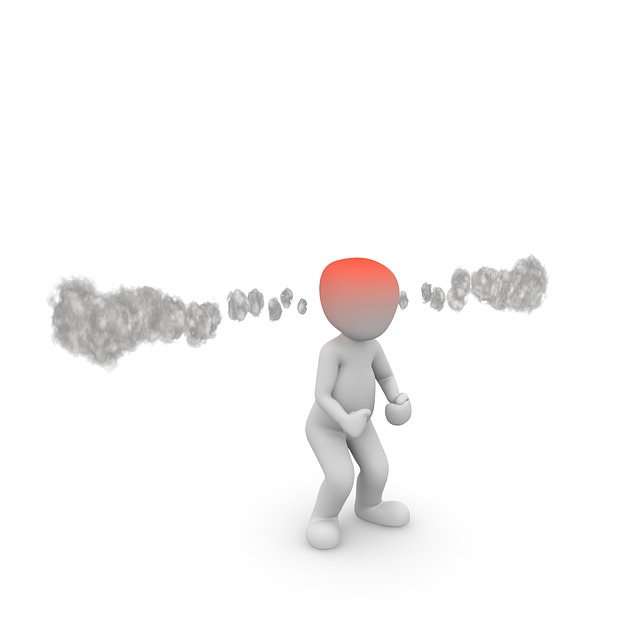 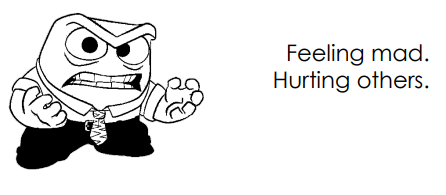 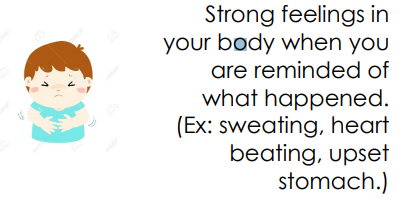 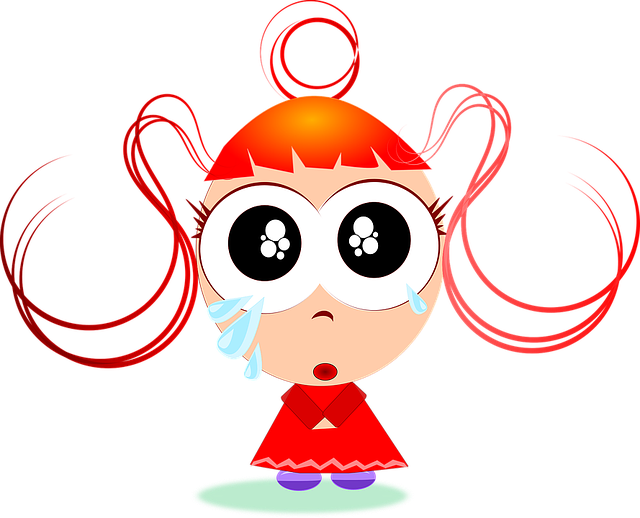 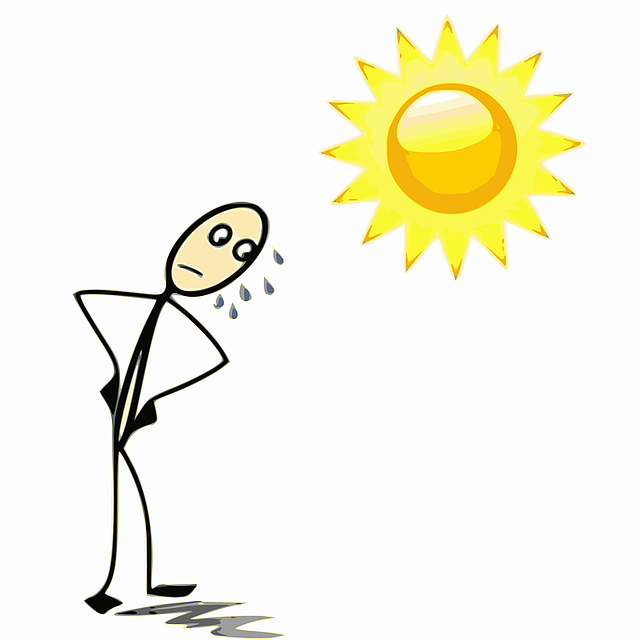 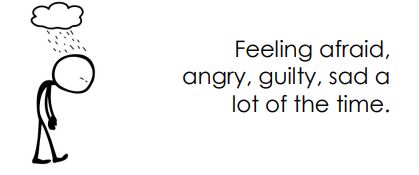 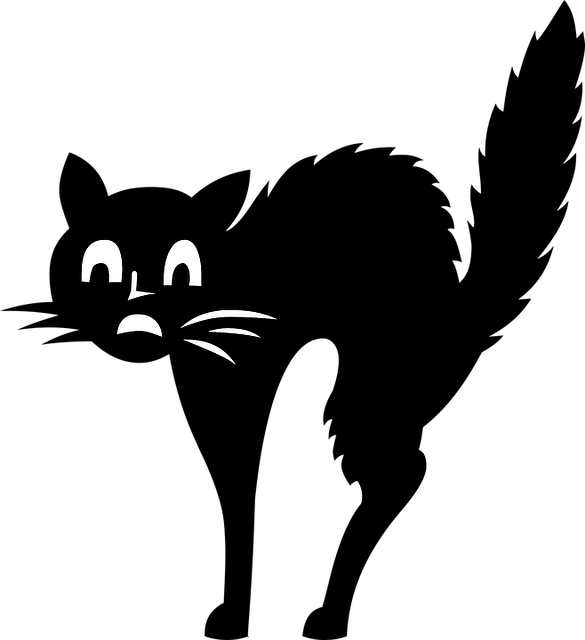 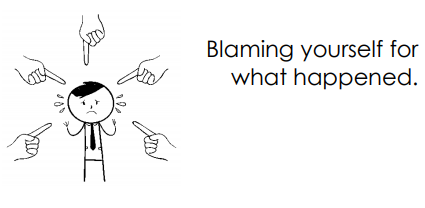 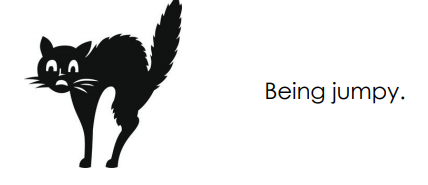 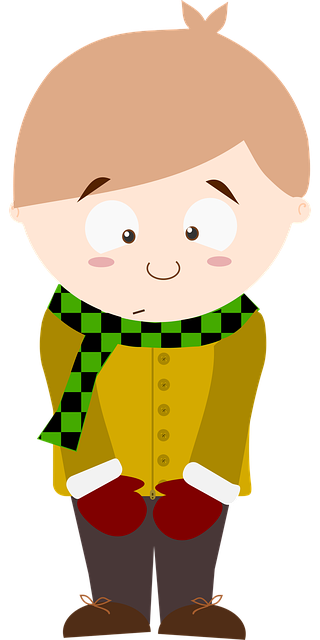 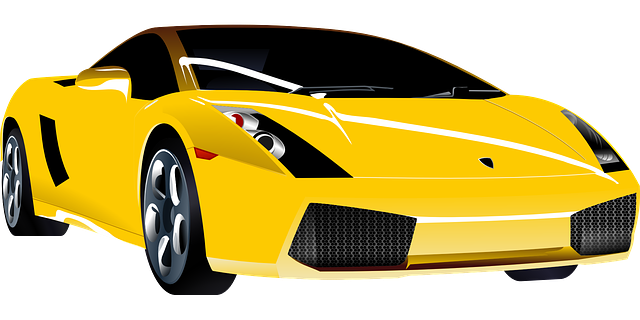 Child Trauma Services Program
© 2021 The Board of Regents of The University of Oklahoma
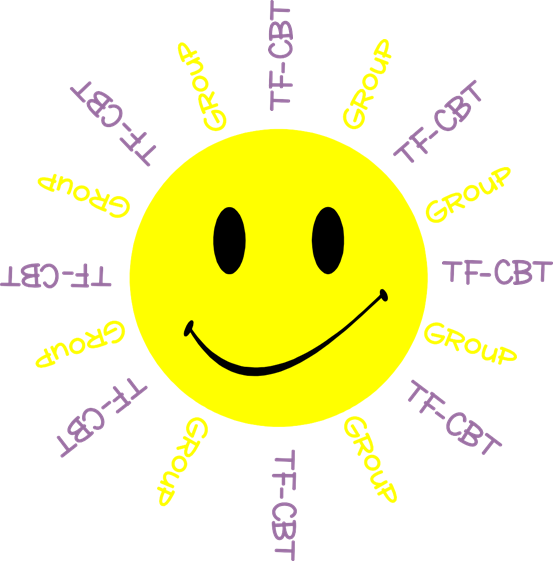 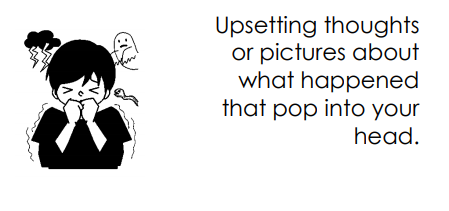 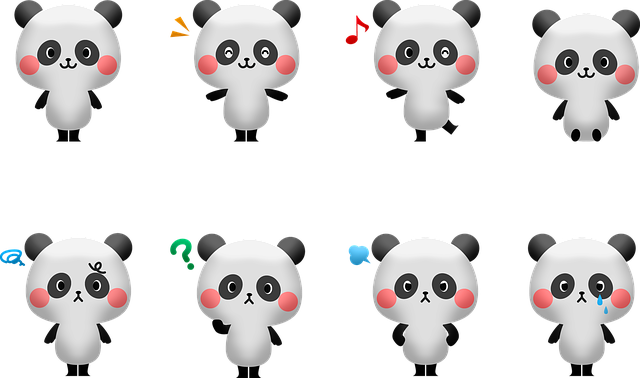 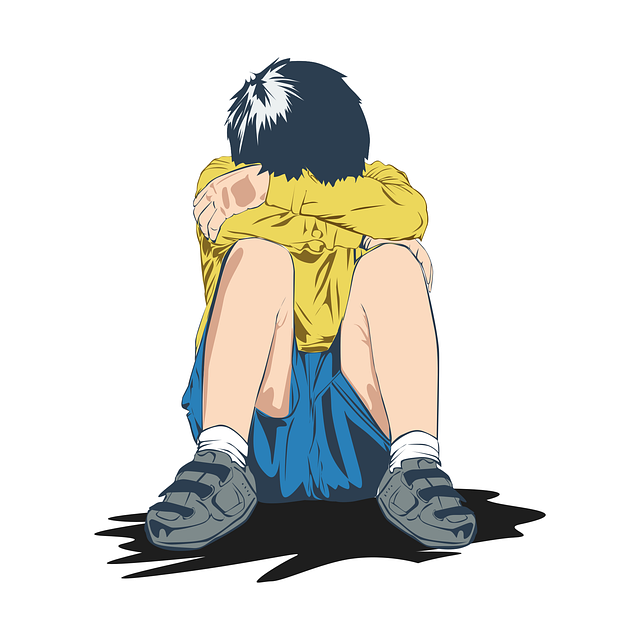 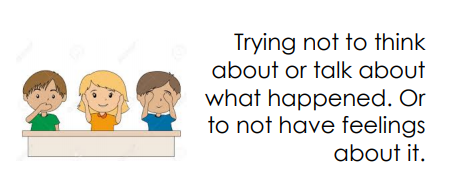 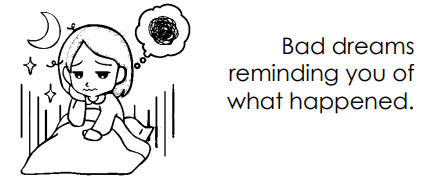 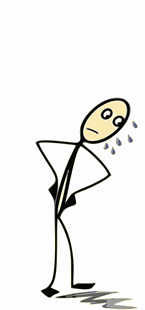 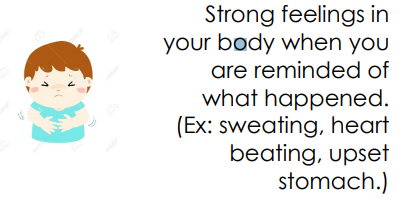 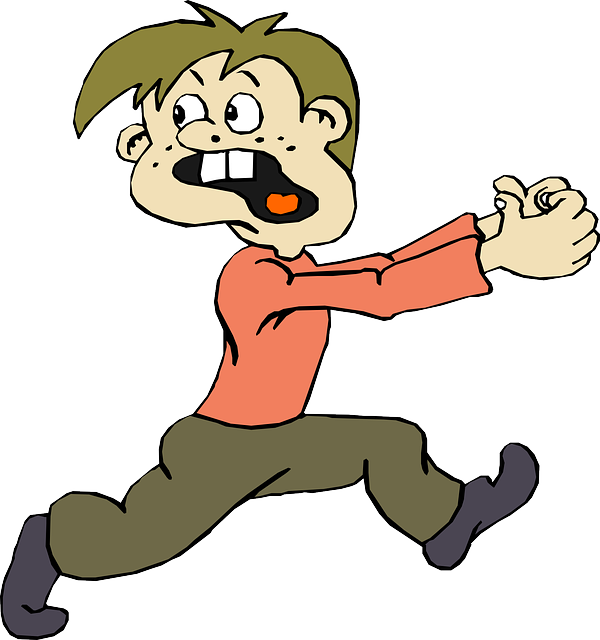 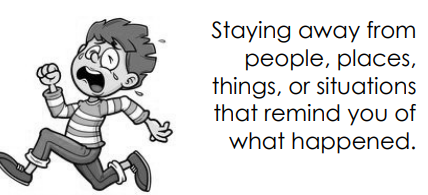 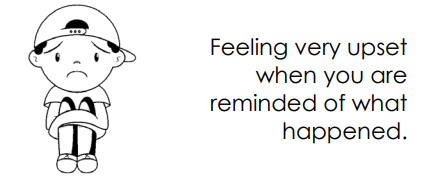 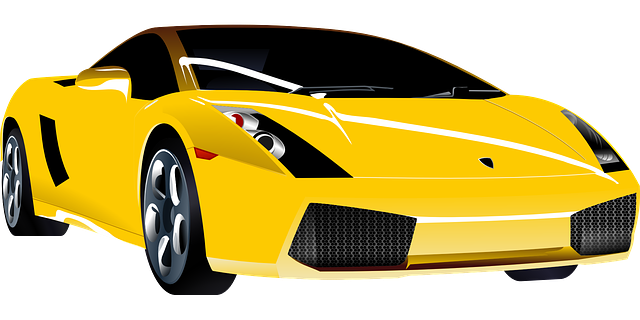 Child Trauma Services Program
© 2021 The Board of Regents of The University of Oklahoma
[Speaker Notes: PTSD symptoms – Could use to sort at ones they have or simply to name them]
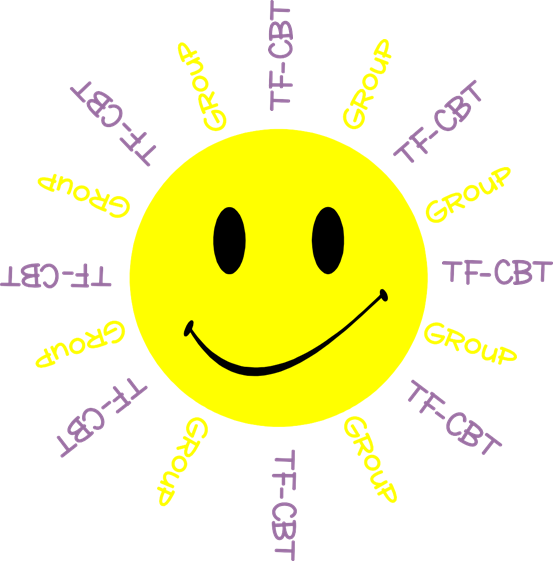 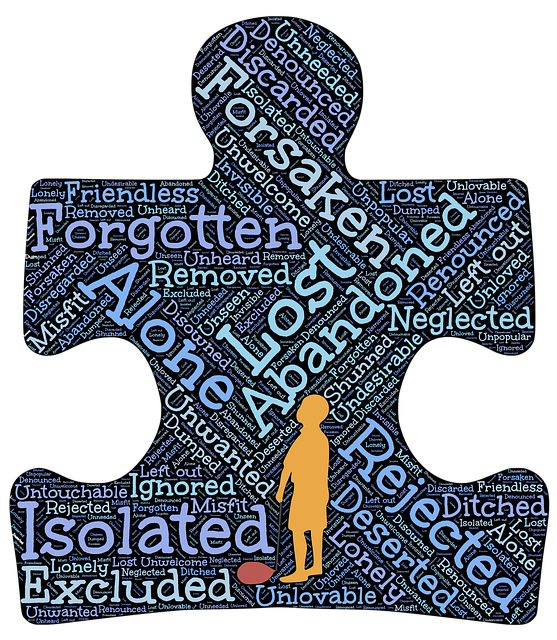 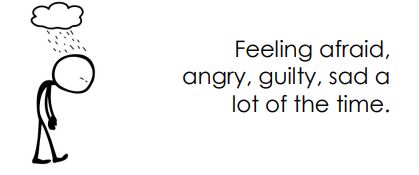 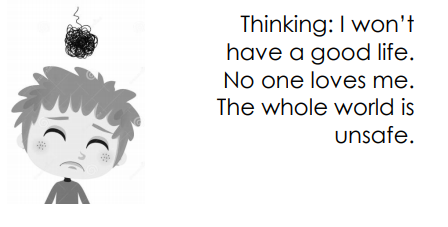 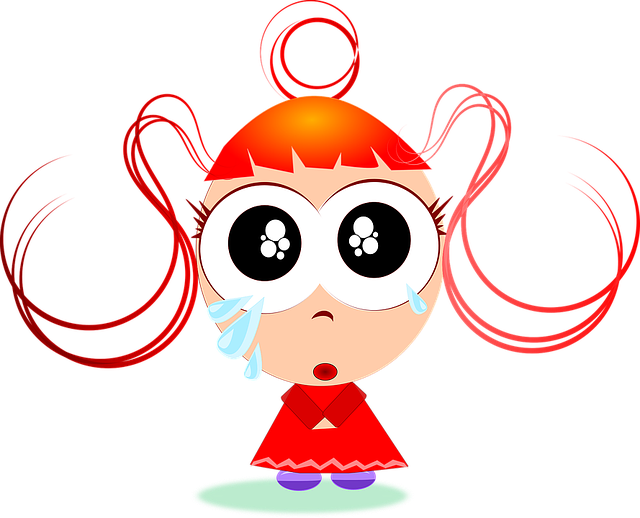 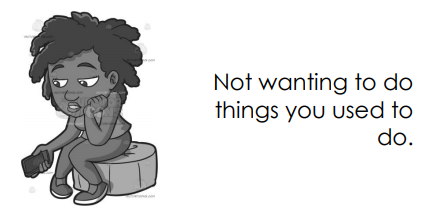 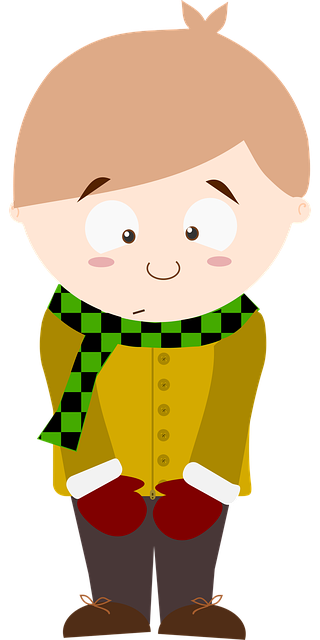 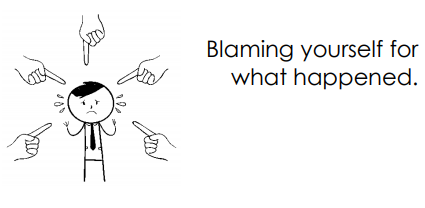 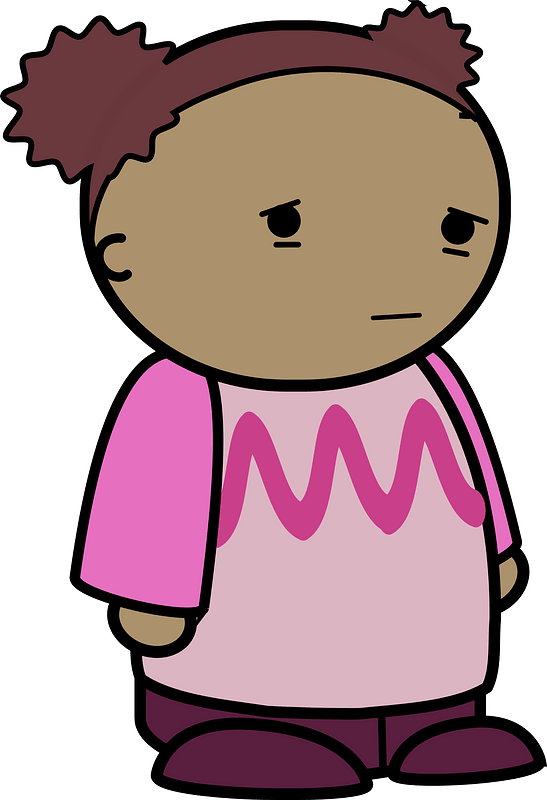 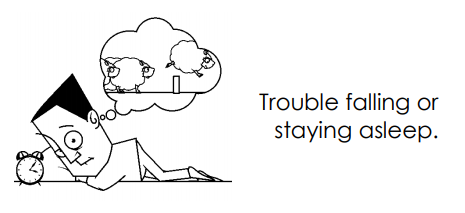 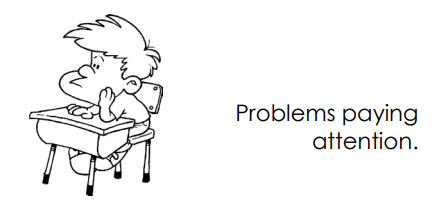 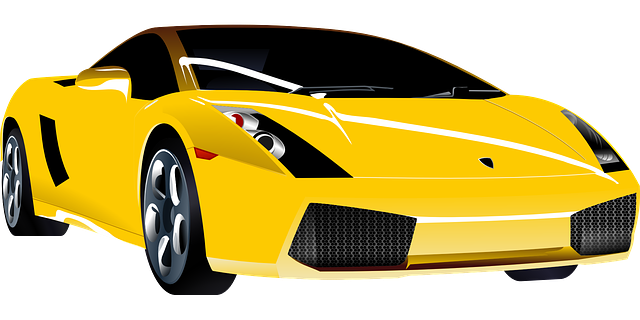 Child Trauma Services Program
© 2021 The Board of Regents of The University of Oklahoma
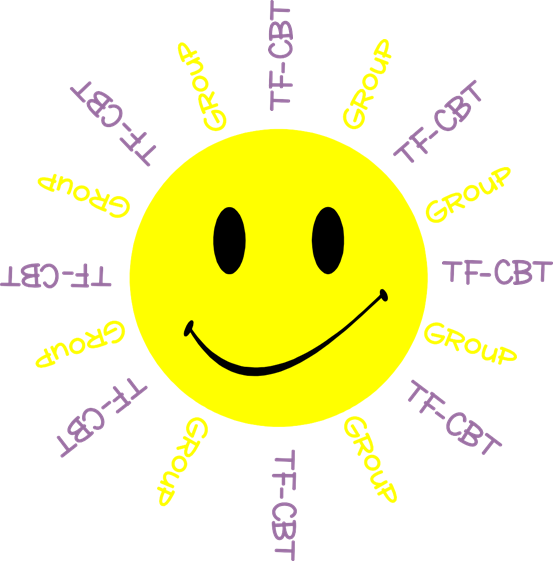 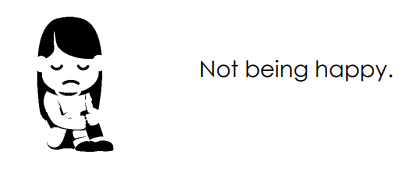 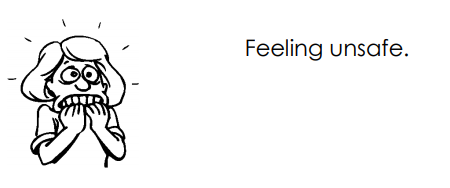 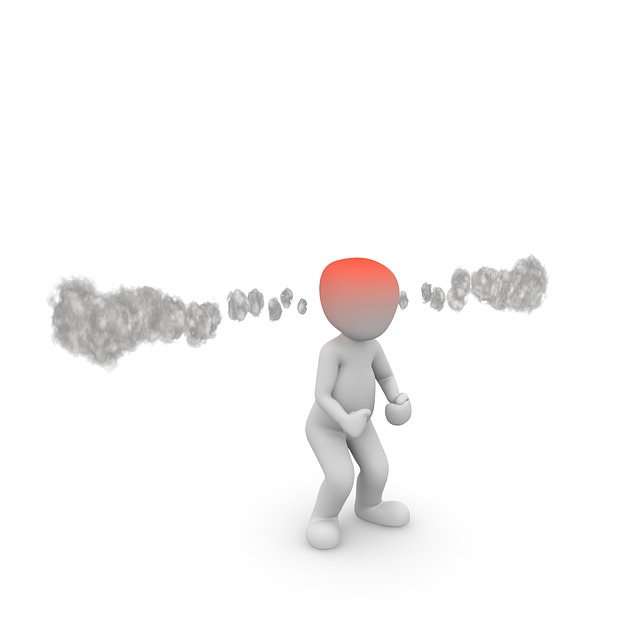 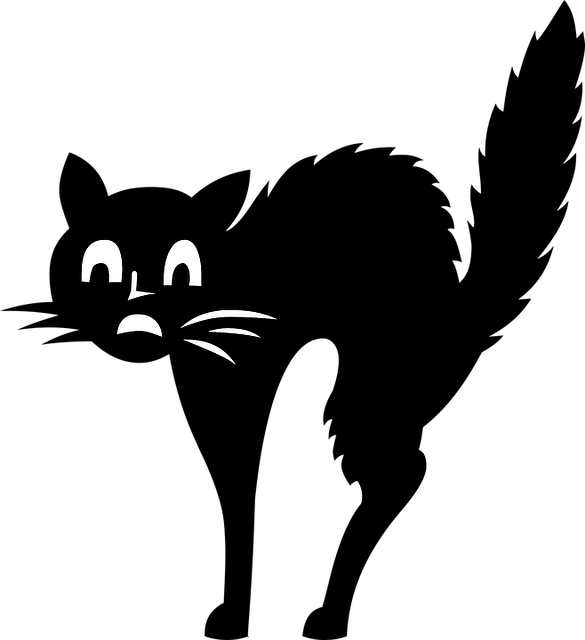 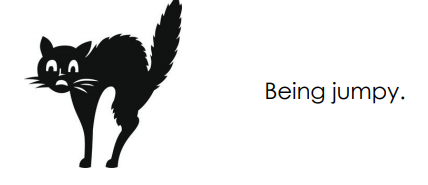 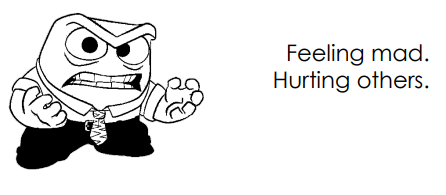 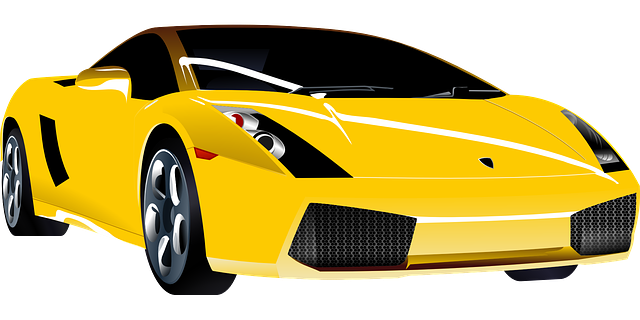 Child Trauma Services Program
© 2021 The Board of Regents of The University of Oklahoma
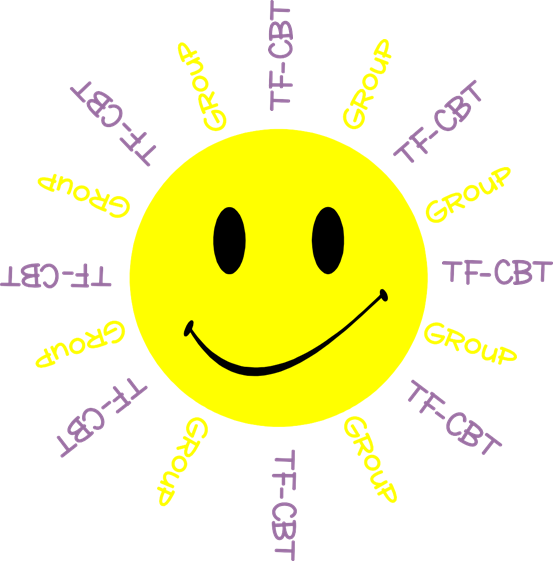 ACTIVITY!
ACTIVITY!
What was your favorite part of group?
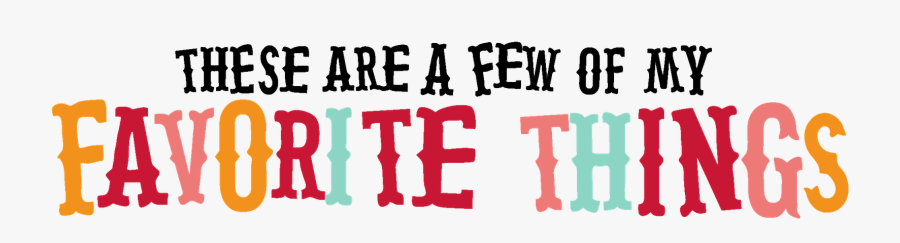 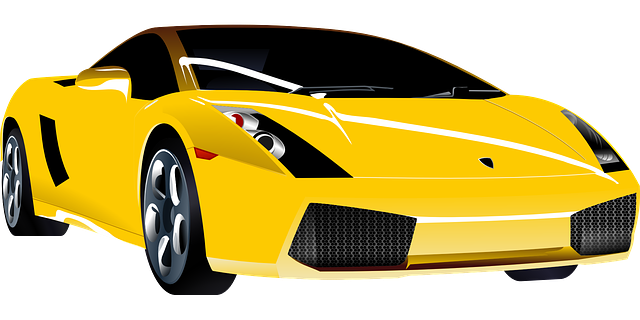 Child Trauma Services Program
© 2021 The Board of Regents of The University of Oklahoma
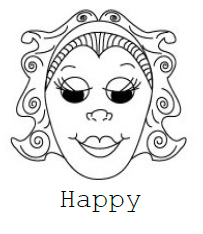 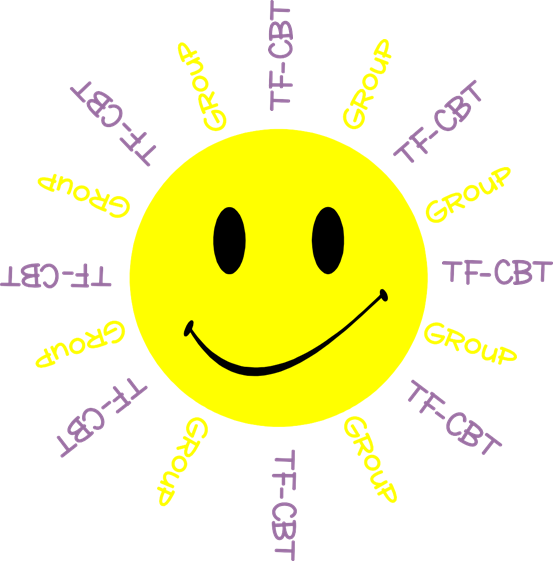 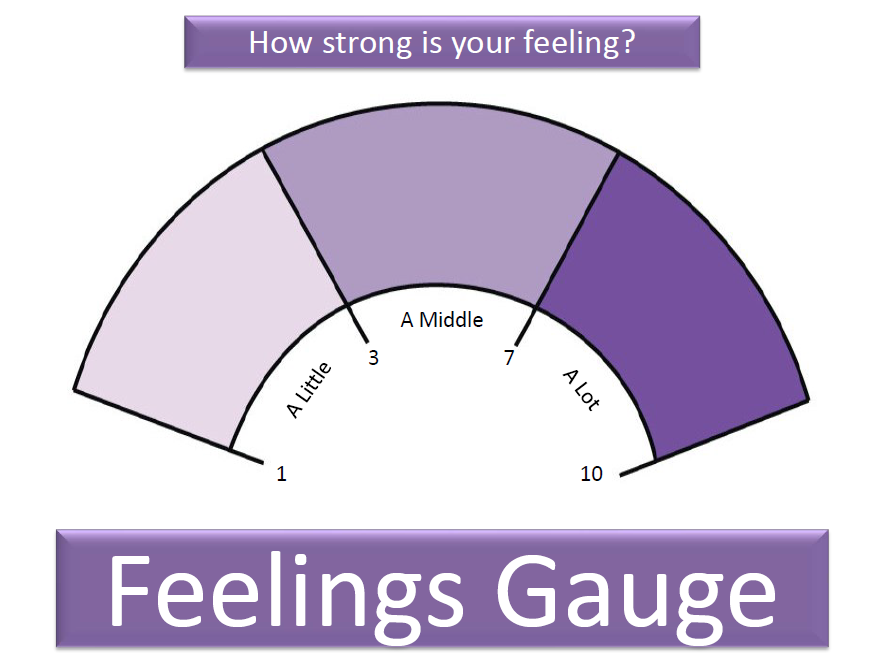 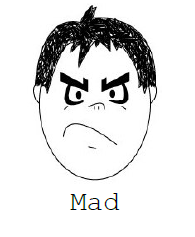 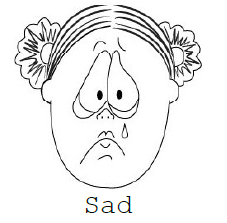 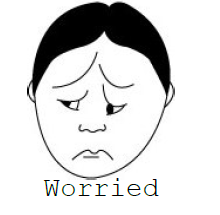 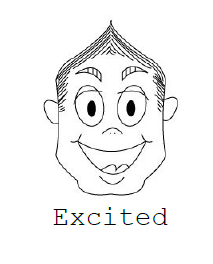 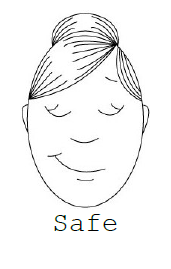 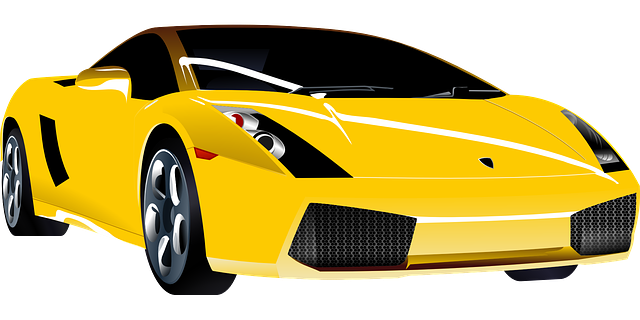 Child Trauma Services Program
© 2021 The Board of Regents of The University of Oklahoma
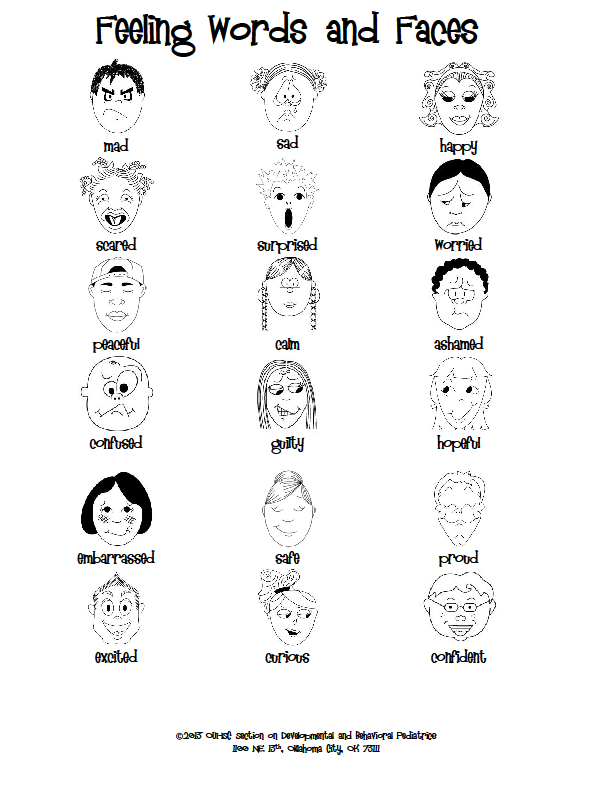 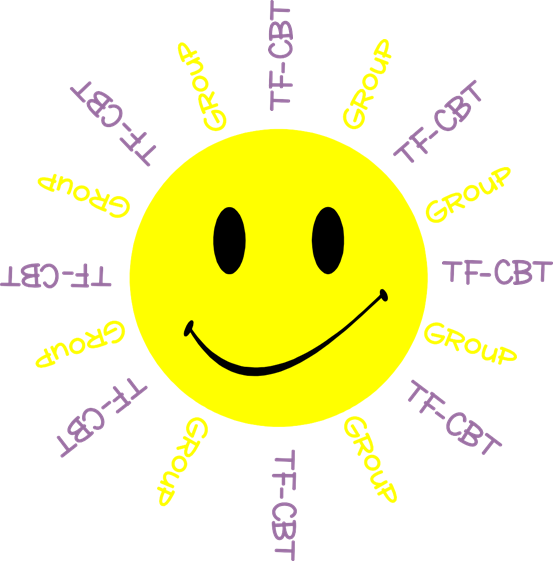 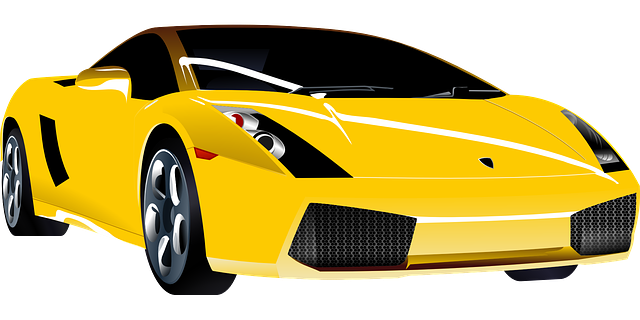 Child Trauma Services Program
© 2021 The Board of Regents of The University of Oklahoma
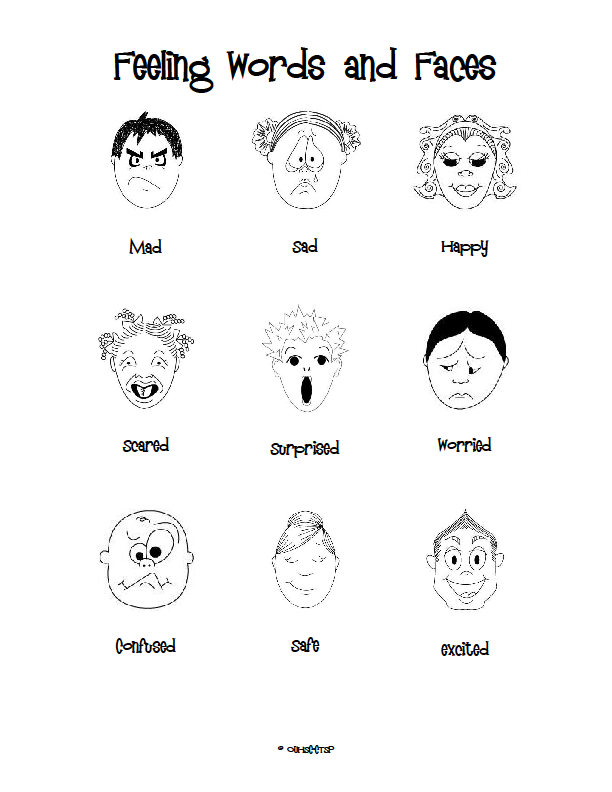 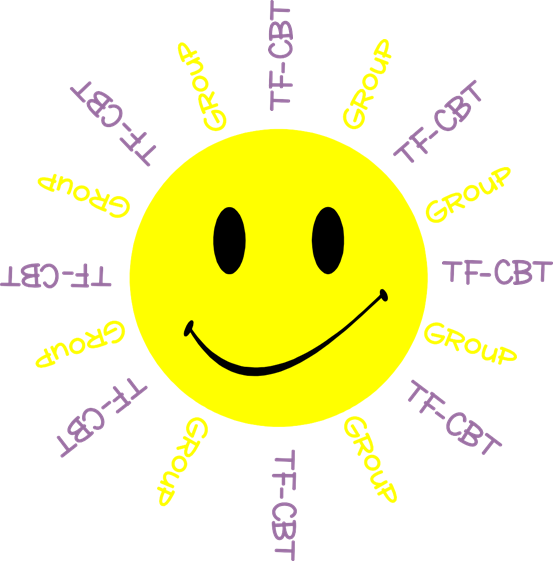 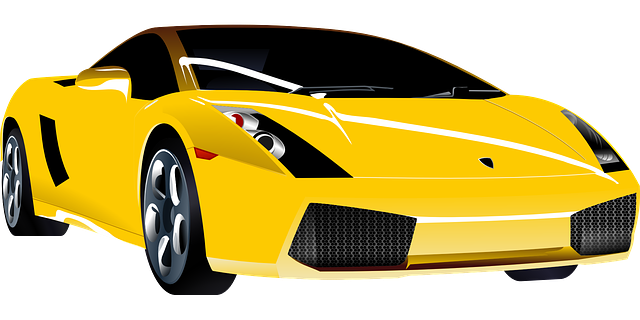 Child Trauma Services Program
© 2021 The Board of Regents of The University of Oklahoma
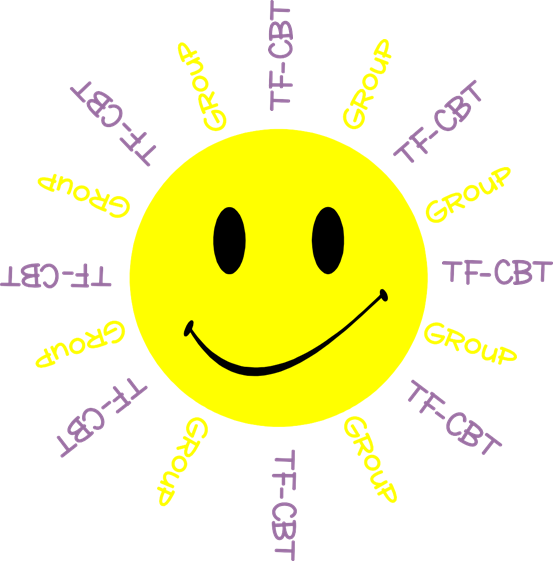 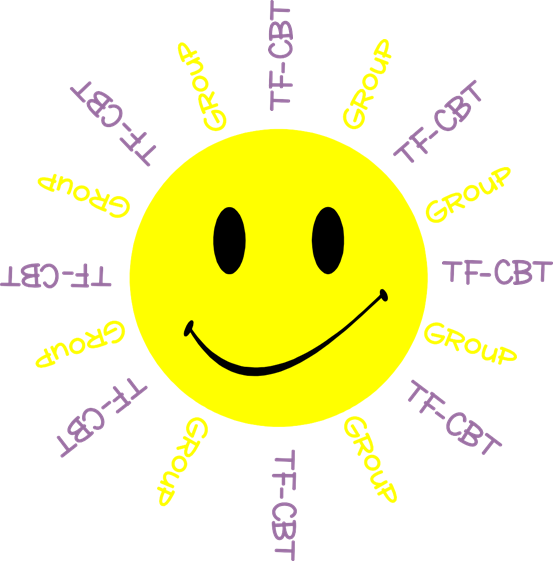 Welcome to TF-CBT Group Combined Time!
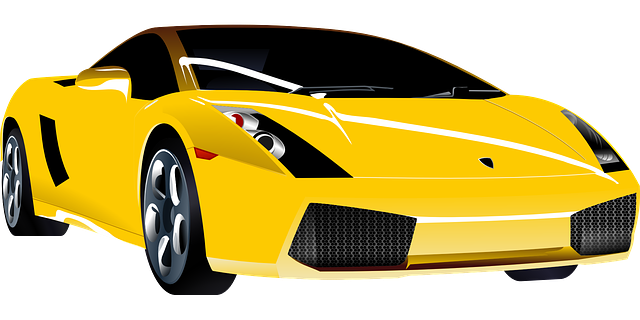 Child Trauma Services Program
© 2021 The Board of Regents of The University of Oklahoma
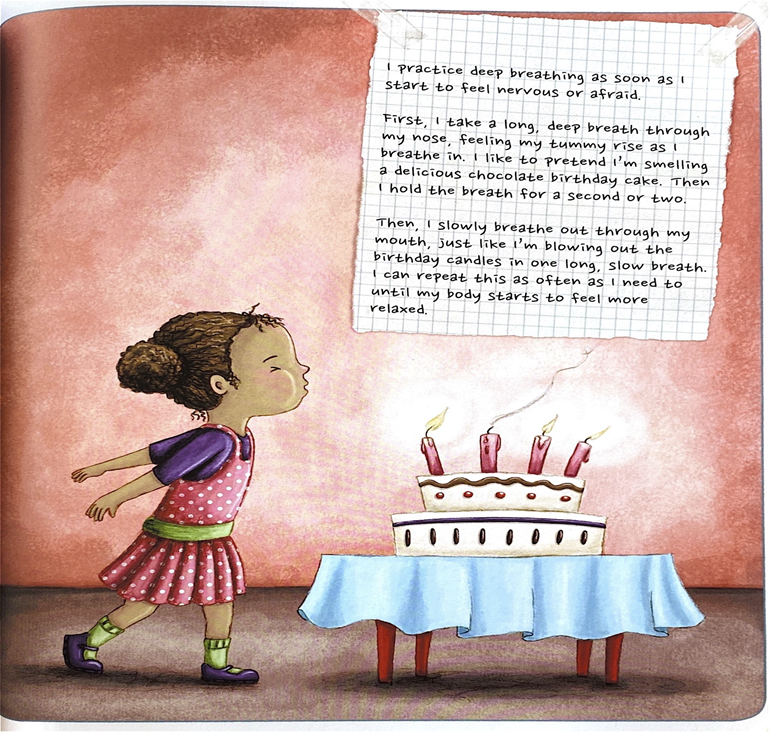 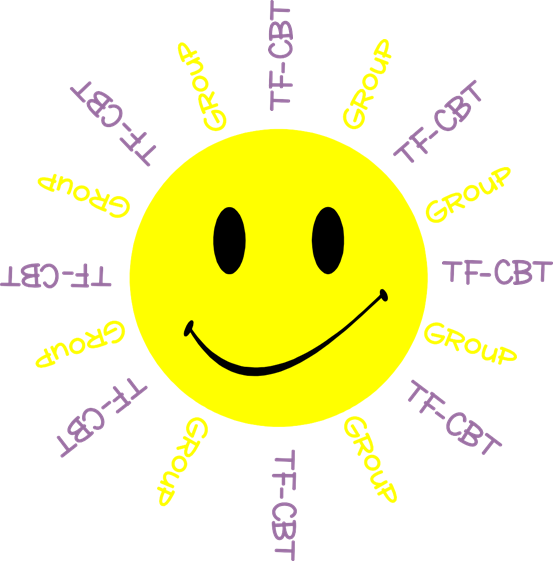 Deep Breaths
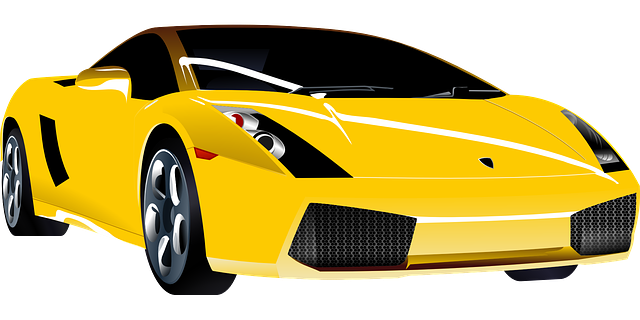 Child Trauma Services Program
© 2021 The Board of Regents of The University of Oklahoma
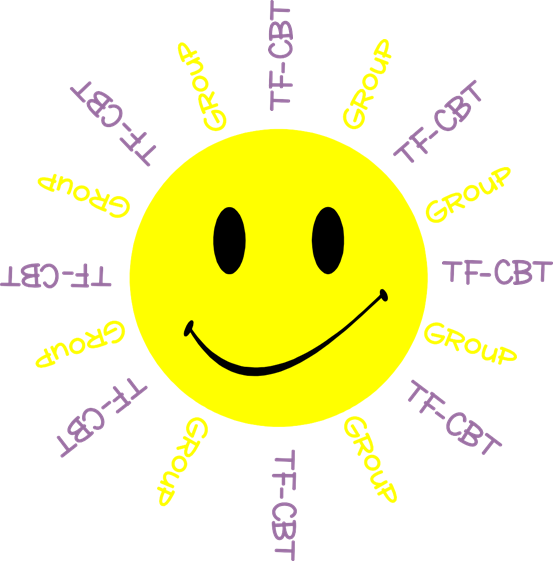 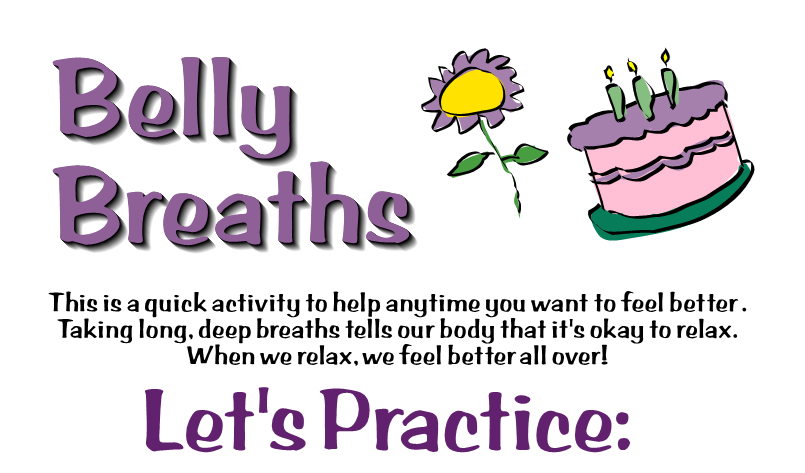 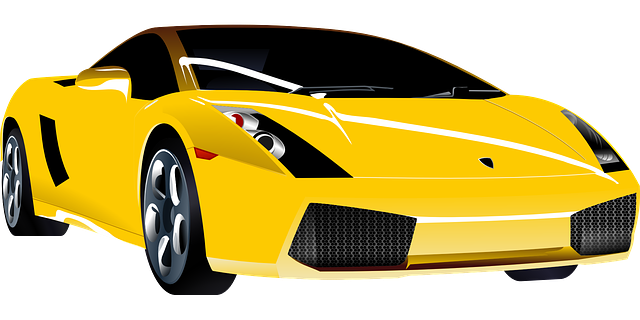 Child Trauma Services Program
© 2021 The Board of Regents of The University of Oklahoma
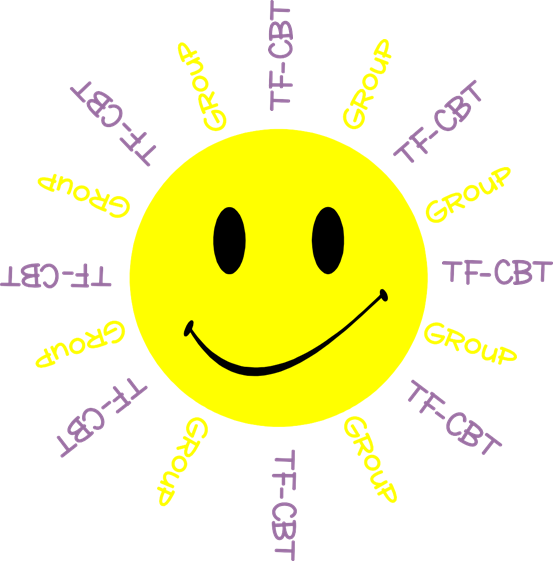 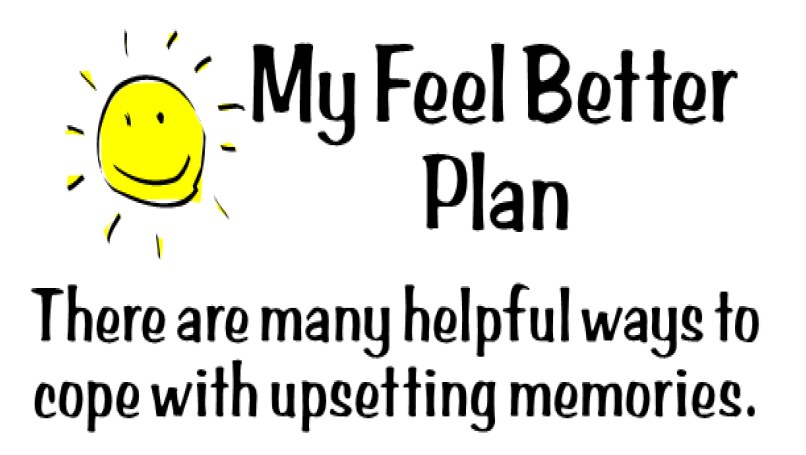 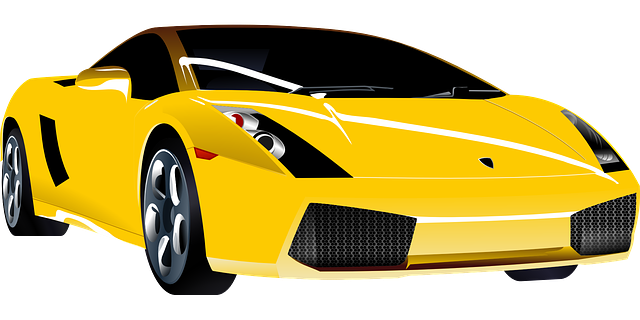 Child Trauma Services Program
© 2021 The Board of Regents of The University of Oklahoma
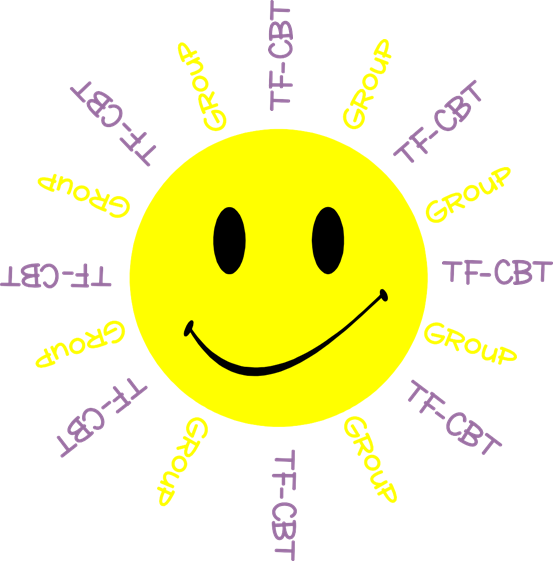 I CAN DO THESE HELPFUL THINGS:
Drive in the car
Listen to music 
Distraction - tablet
Take Deep Breaths
Color
Go for a walk 
Short break - Reading/YouTube Video 
ANIMALS - Love our pets! Play with & feed them
Dance Party
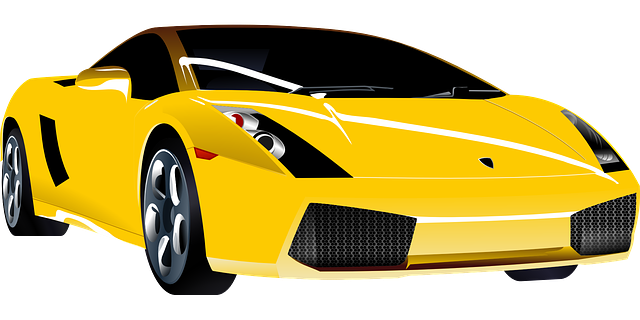 Child Trauma Services Program
© 2021 The Board of Regents of The University of Oklahoma
[Speaker Notes: Use this if needed! If not, just facilitate discussion without slide.]
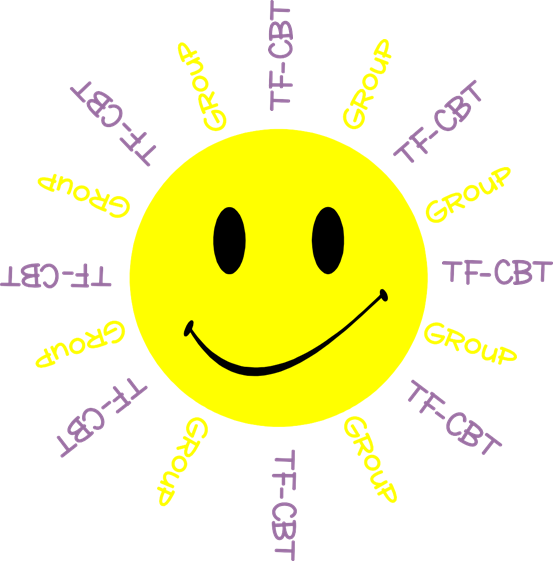 I CAN TALK TO THESE HELPFUL ADULTS:
Call the suicide helpline 
Parents/Caregivers 
Teachers
School Counselor 
Aunts/Uncles
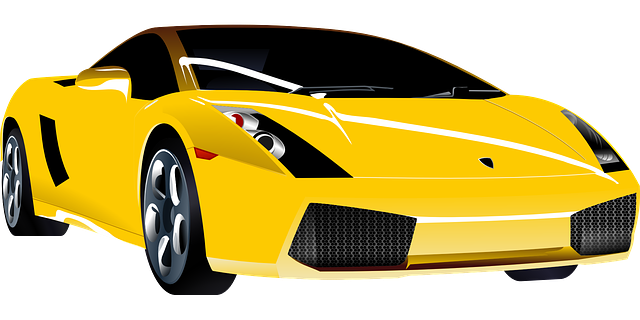 Child Trauma Services Program
© 2021 The Board of Regents of The University of Oklahoma
[Speaker Notes: Use this if needed! If not, just facilitate discussion without slide.]
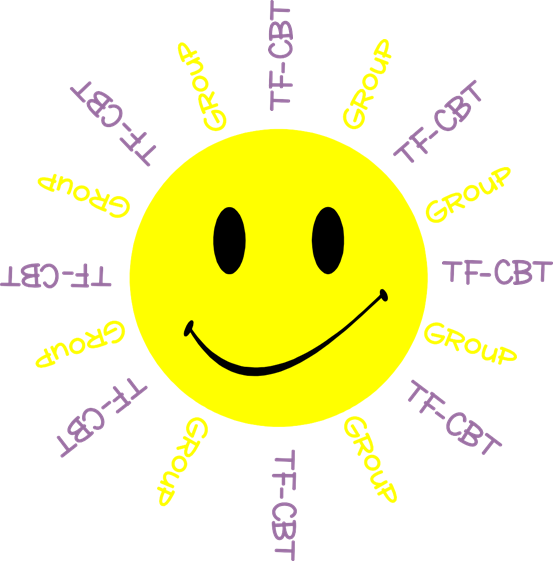 HOME 
Activity
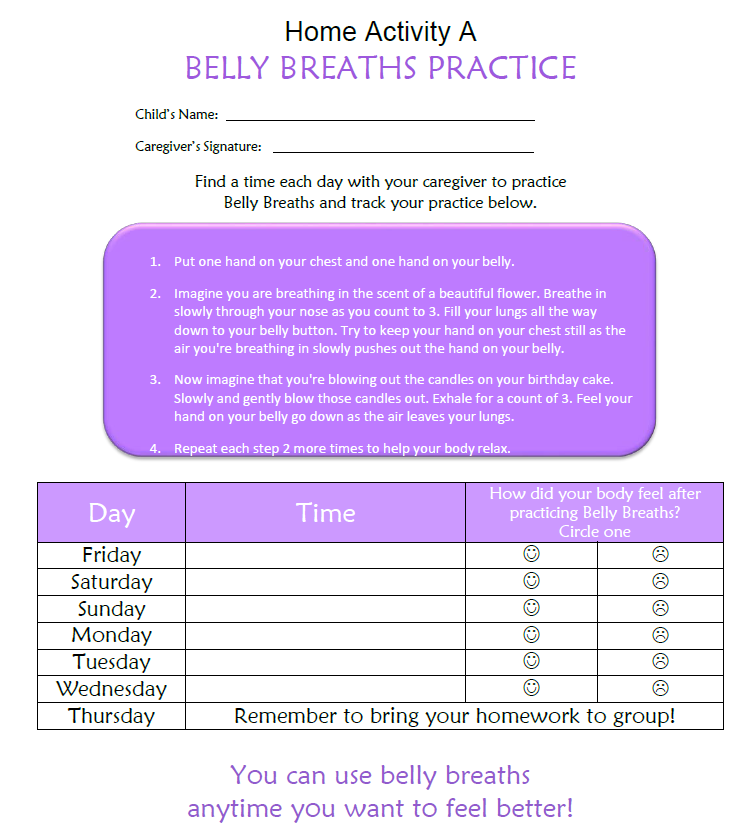 Find a time each day to practice Belly breaths              with a caregiver.
Remember to bring back your completed home activity sheet to be entered into the prize drawing!
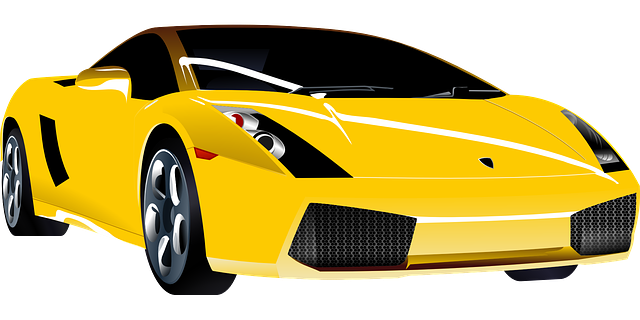 Child Trauma Services Program
© 2021 The Board of Regents of The University of Oklahoma
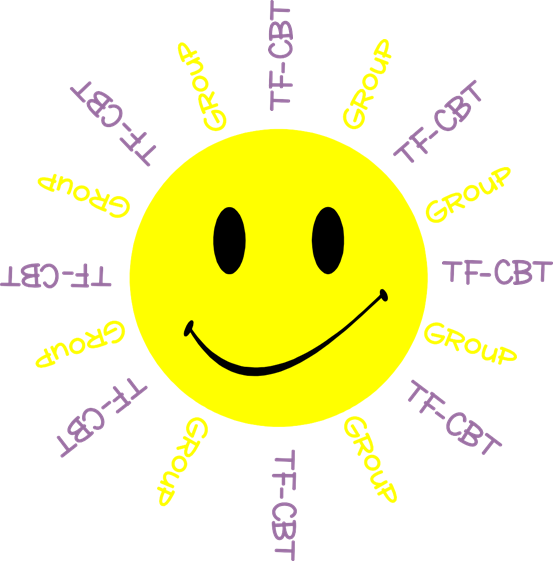 Participation prize
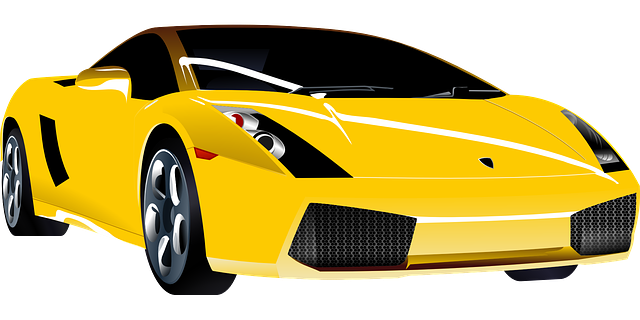 Child Trauma Services Program
© 2021 The Board of Regents of The University of Oklahoma